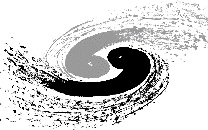 CEPC 探测器TPC机械设计报告
中国科学院高能物理研究所
张俊嵩 
2025.5
目录
TPC机械结构设计
TPC端部结构设计
桶部方案的研究
TPC的组装和整体安装方案
气体密度的研究
TPC端部水冷结构
未来的研究方向
国外TPC机械研究进展
时间投影室探测器Time Projection Chamber（TPC）
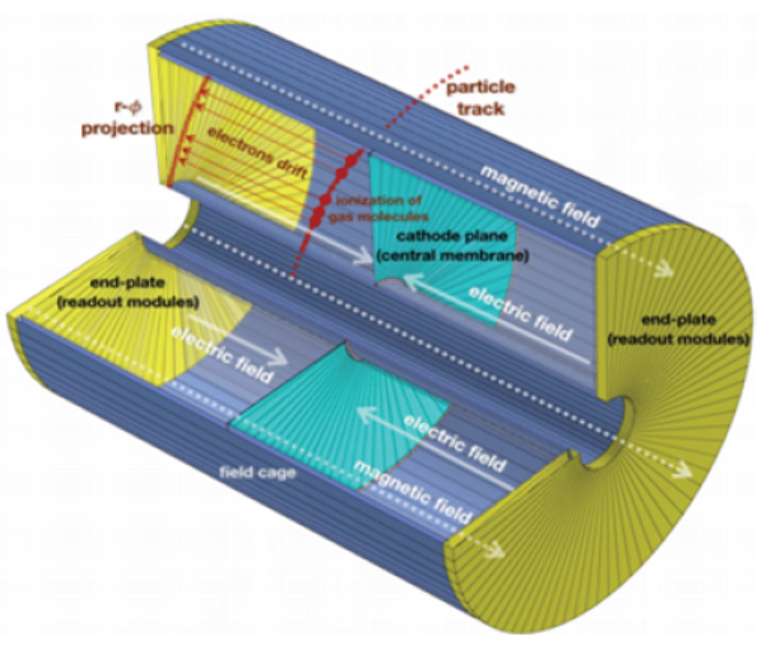 TPC探测器是一种粒子径迹探测器，它由三部分组装成，两端电子学读出端板、场笼、中间电极板。

时间投影室是可以使用电子学读出信号，直接给出带电粒子三维径迹信息的气体探测器。TPC 的主要结构包括漂移区以及端盖读出探测器两个部分。漂移区内部充满以稀有气体为主的工作气体，并放置均匀排布的电极条构成的场笼；端盖部分实现电子收集和信号读出的功能
国外TPC机械研究进展
时间投影室探测器Time Projection Chamber（TPC）
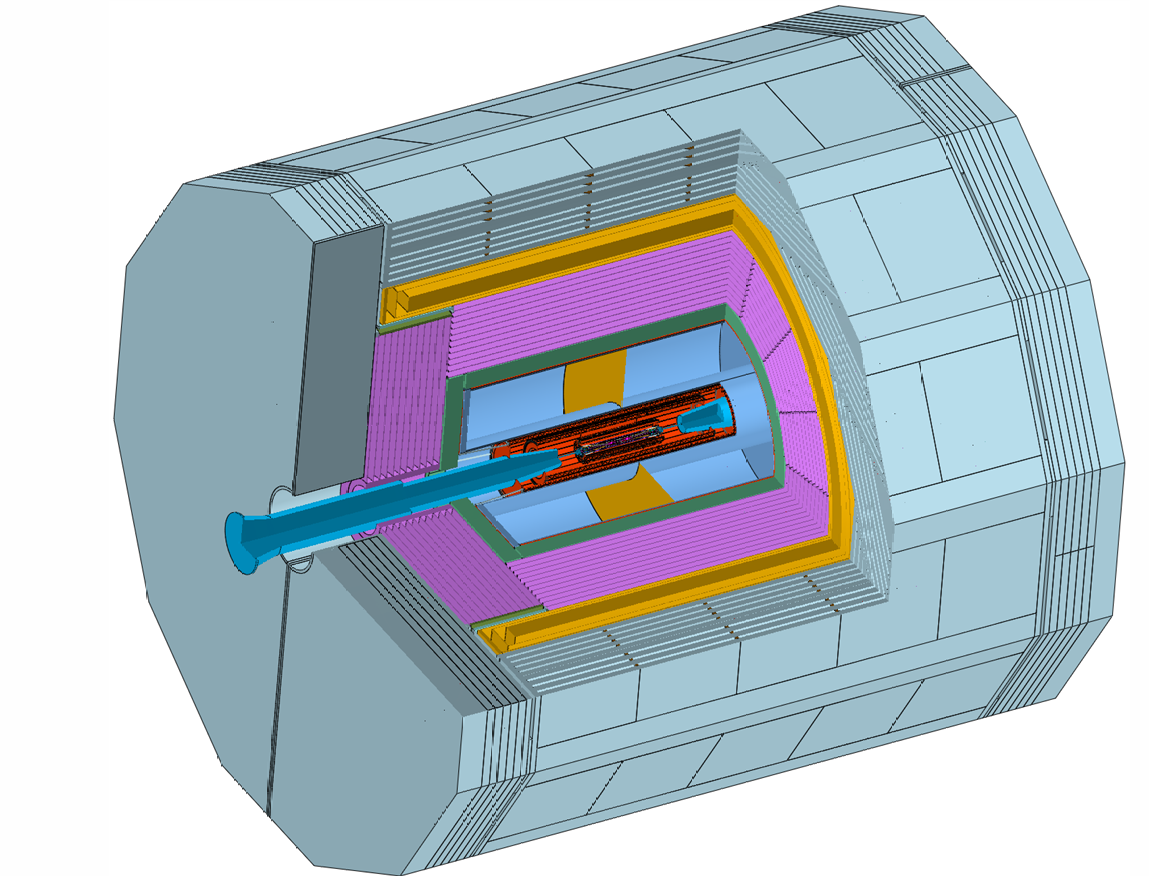 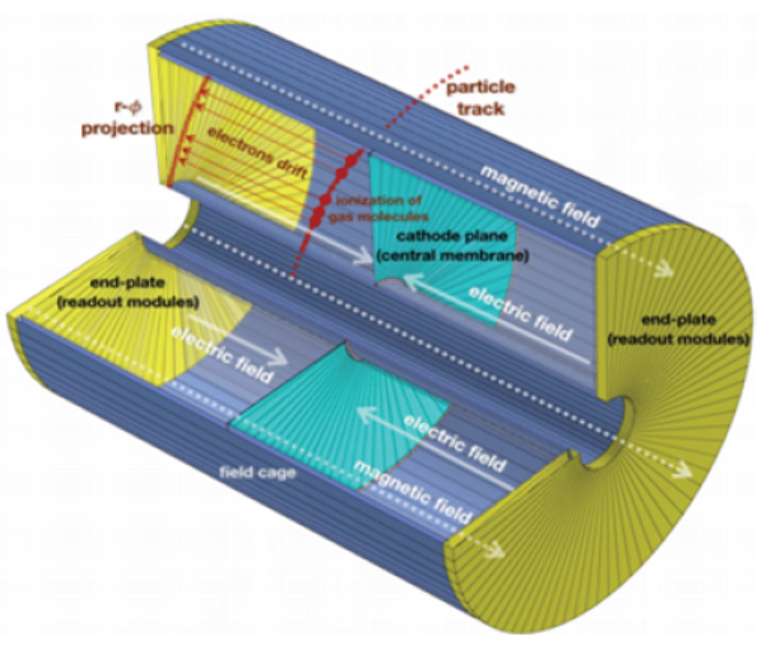 基本尺寸参数：外桶外径3600mm，内径1200mm，长度5800mm
CEPC  TPC探测器
国外TPC机械研究进展
TPC的优势与挑战
优势：
1、是具有卓越的记录大量径迹的能力，并且与其他径迹探测器相比，在高事例率和高本底环境下仍能实现接近百分之百的探测效率；

2、整个探测器具有极小的物质量；

3、TPC 具有不错的动量分辨能力，具有较好的粒子鉴别能力。
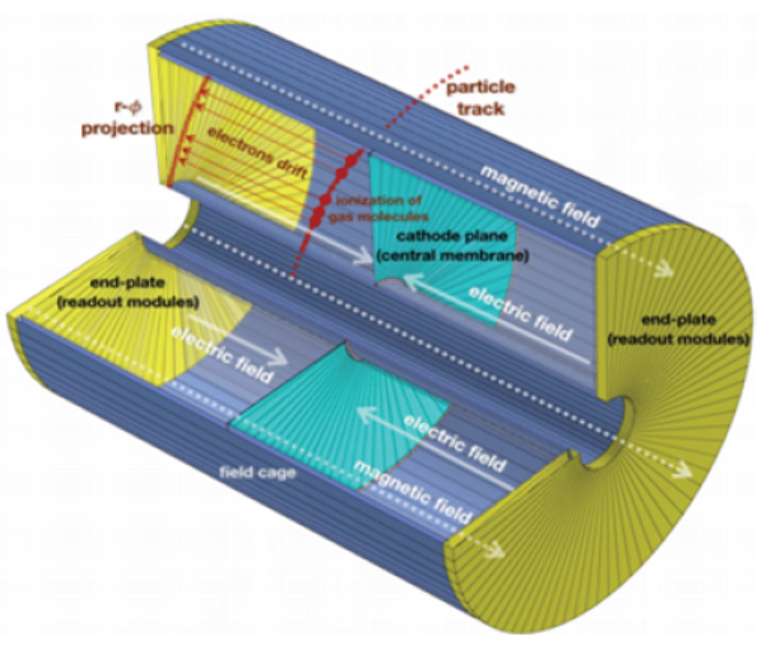 挑战：
1、较低的物质量的桶部的实现，带来机械实现而困难；

2、在场笼中的气体的密度长期工作中，气体的密度和杂质气体增高会影响TPC的长期工作稳定性；考虑优化的气体置换方案。
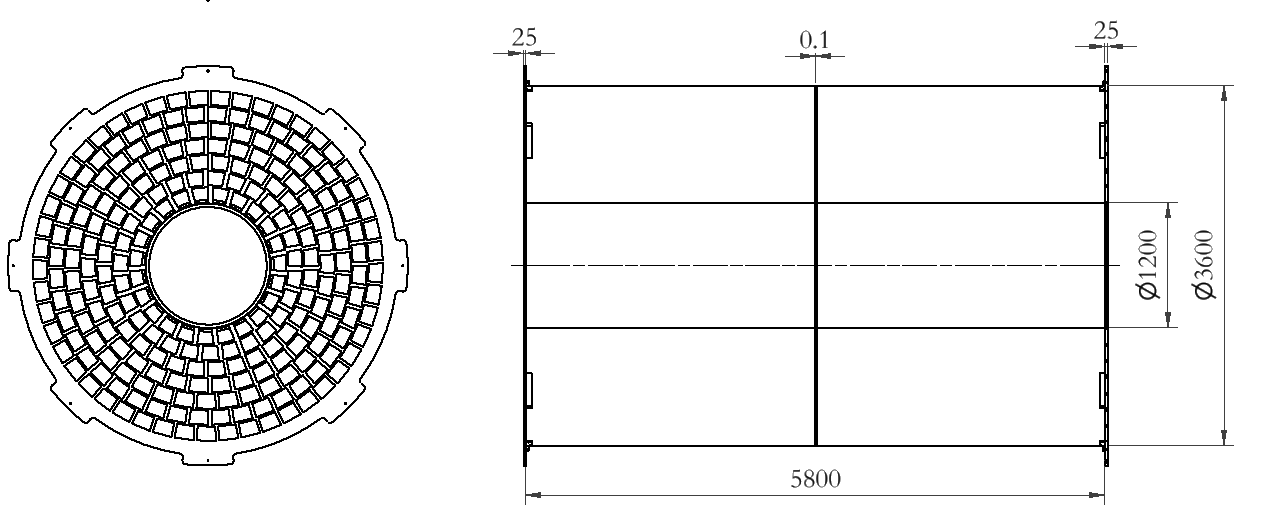 端板
场笼
场笼
电极
场笼
场笼
端板
TPC机械结构设计
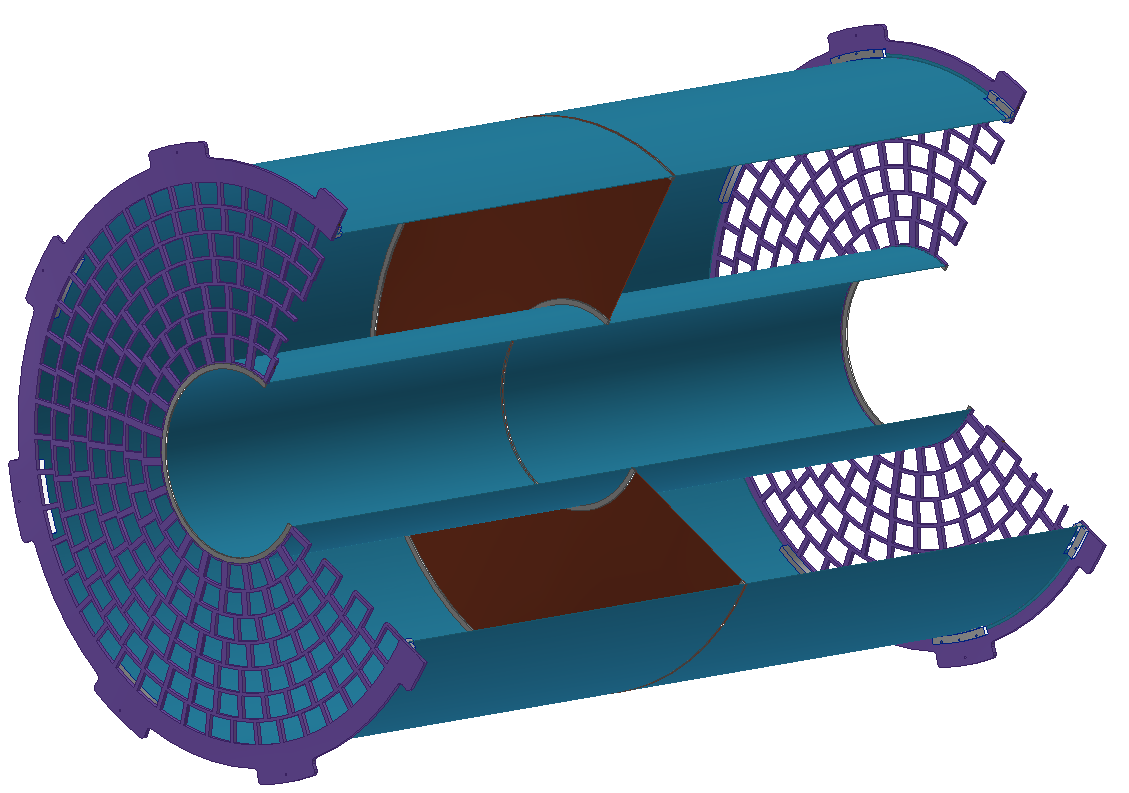 设计要求：
1、基本尺寸外桶外径3600mm，内径1200mm，长度5800mm
2、在保证非常低的物质量情况下，桶部变形小于1mm，应力在许用应力范围内。
3、气体物质主要成分为氩气，通气流量为100-500ml/min，气体压力为：110Kpa
TPC机械结构设计
端部结构
端部读出部分排布如图。每一个空格中装配一个电子学读出模块。

共248个读出模块

模块尺寸：206mm×224mm×161mm
模块重量：小于10Kg
端部材料：铝合金 7075
端部厚度：25mm
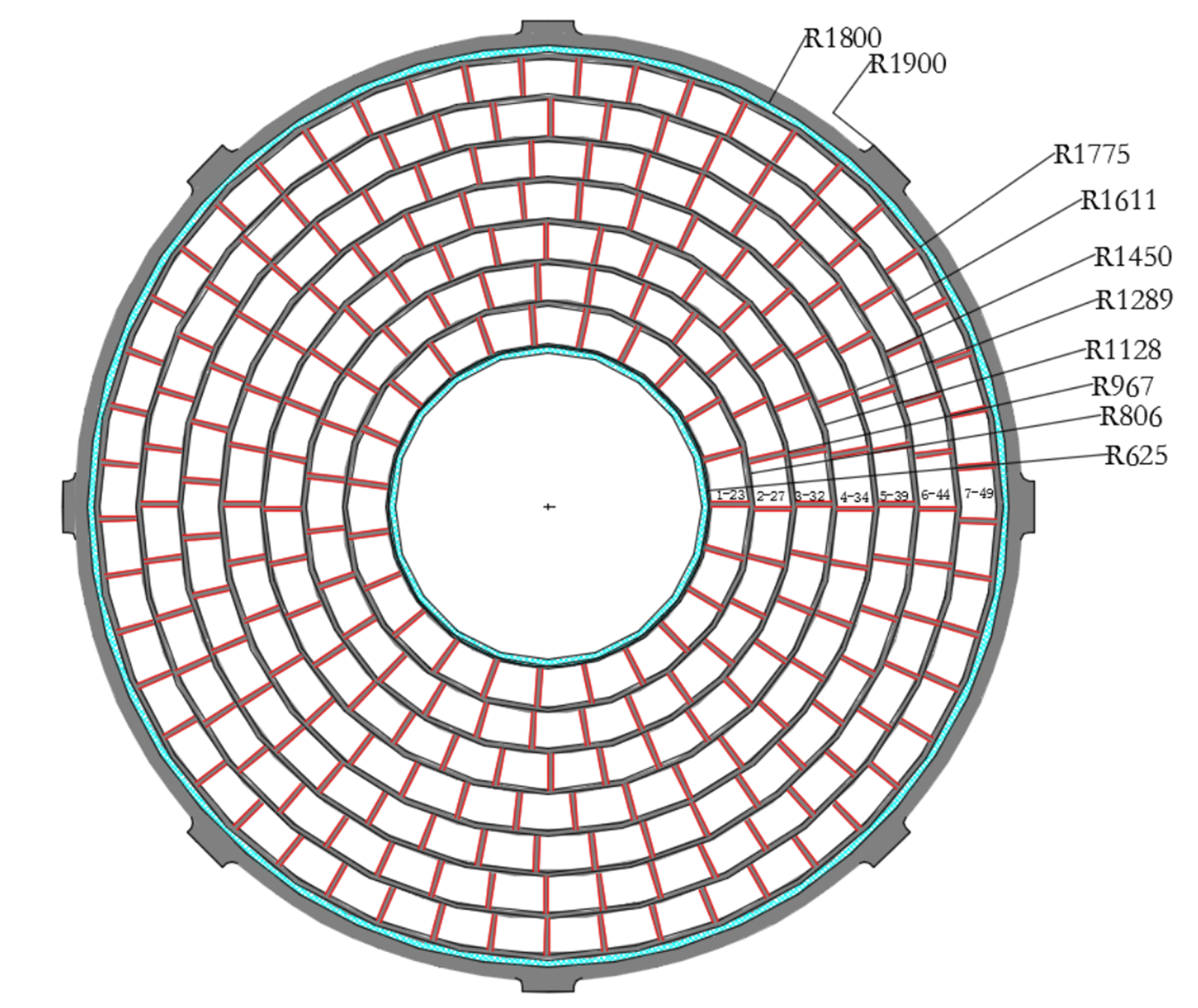 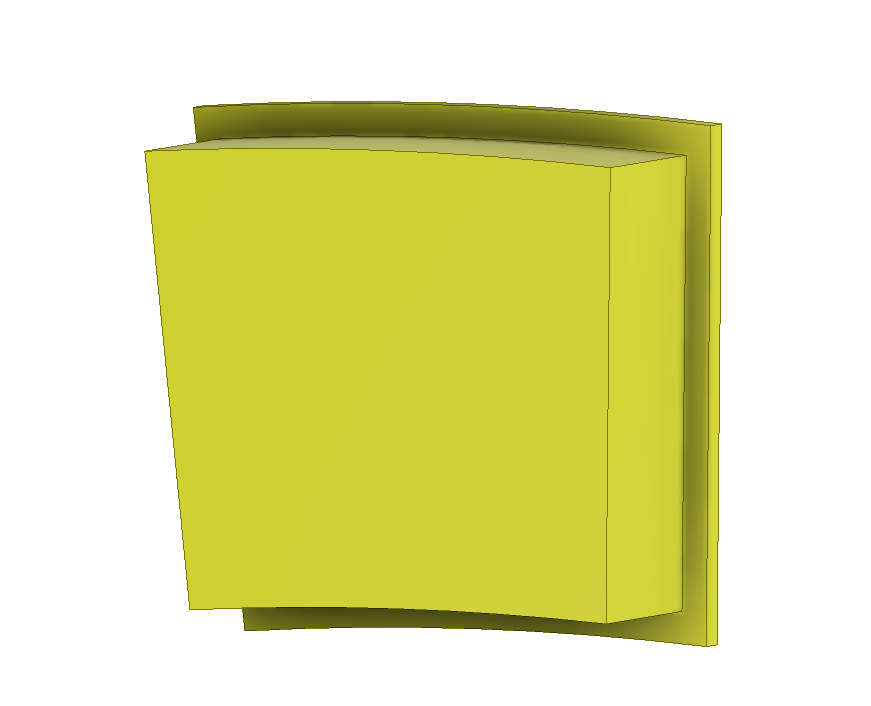 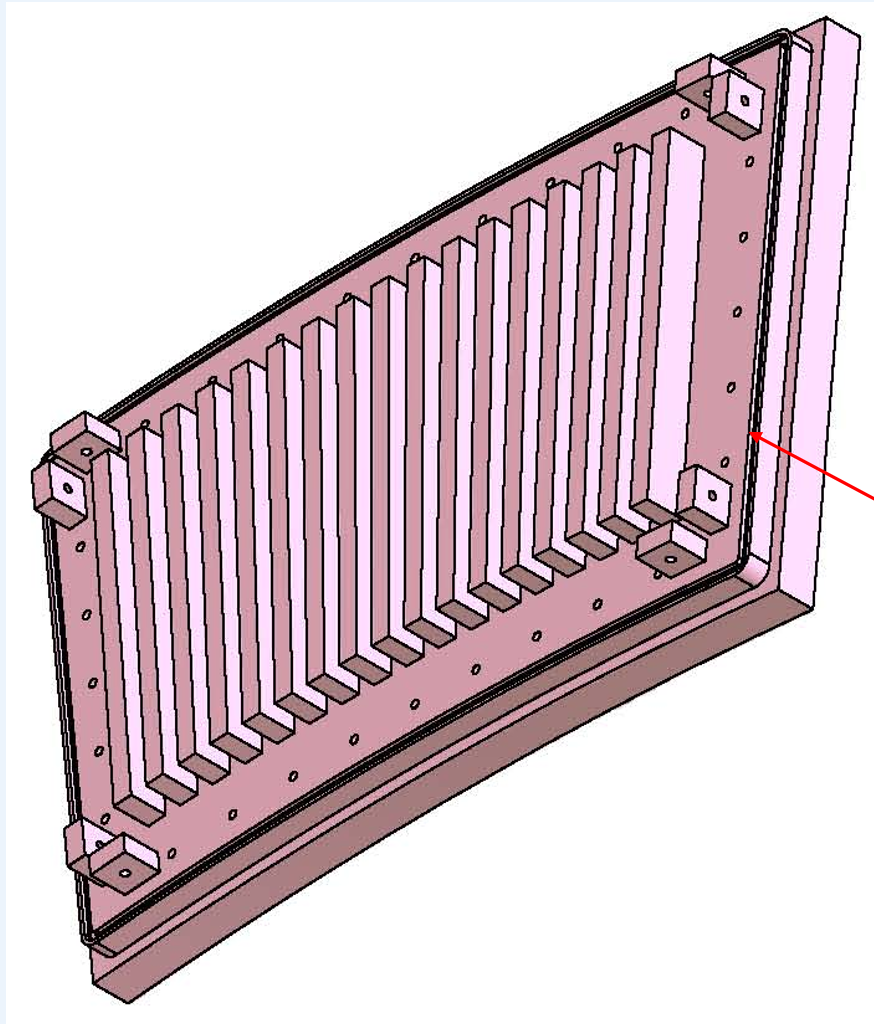 密封面
TPC机械结构设计
端部结构：读取模块的安装
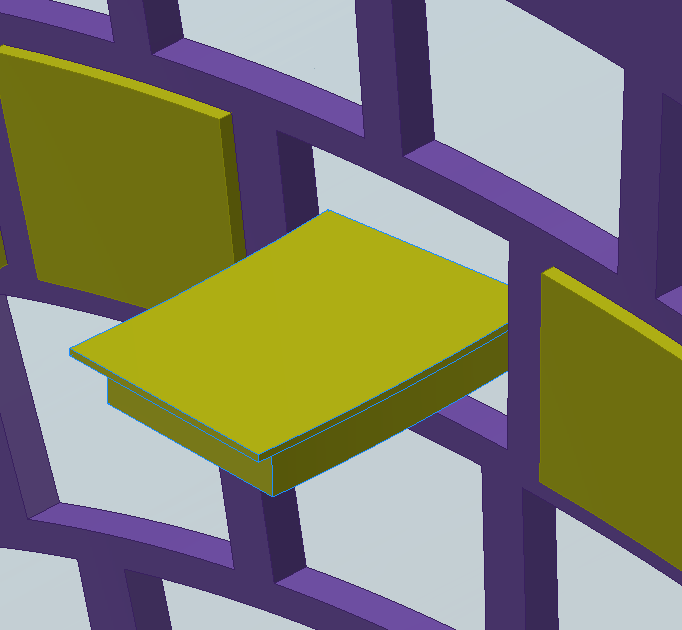 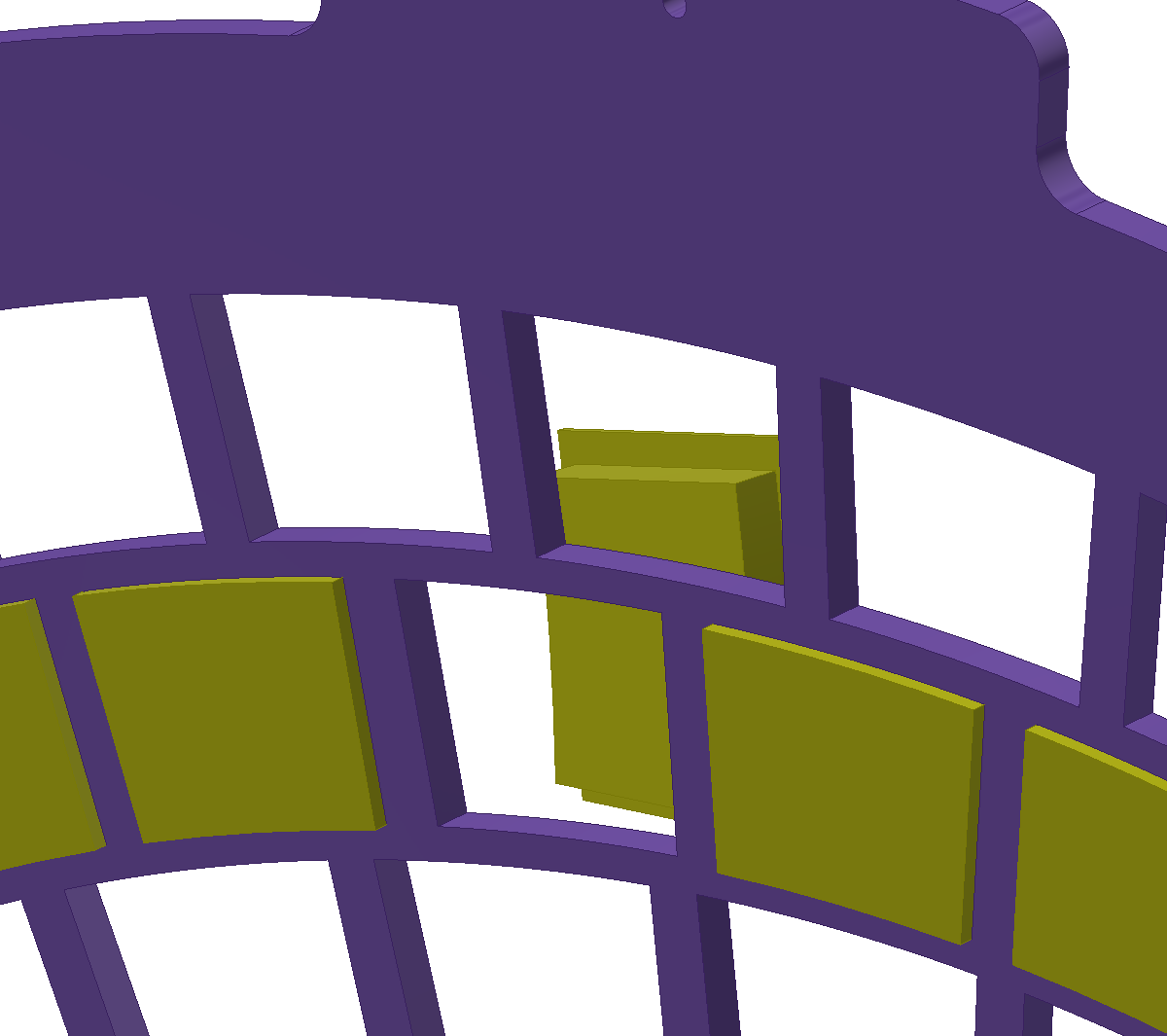 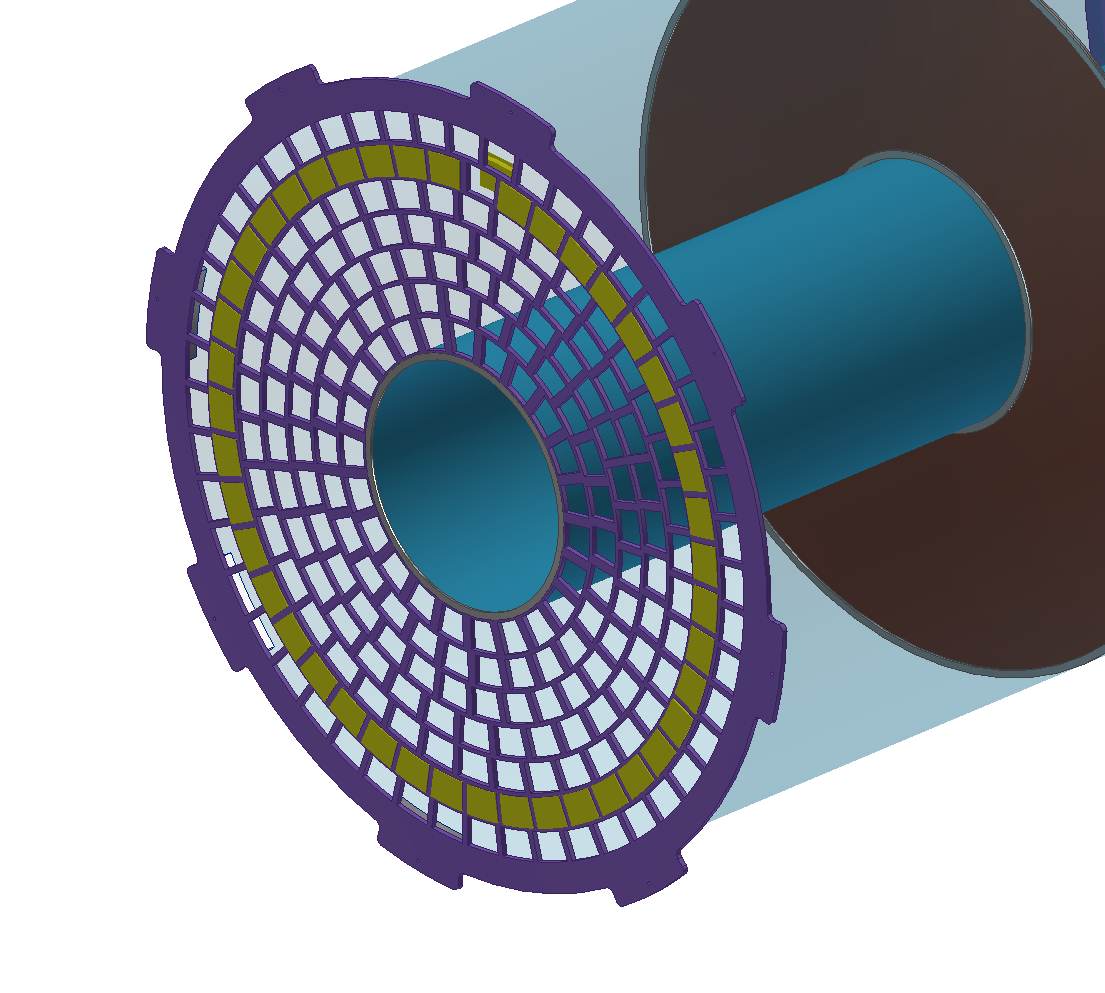 1、伸入腔体
2、翻转为垂直
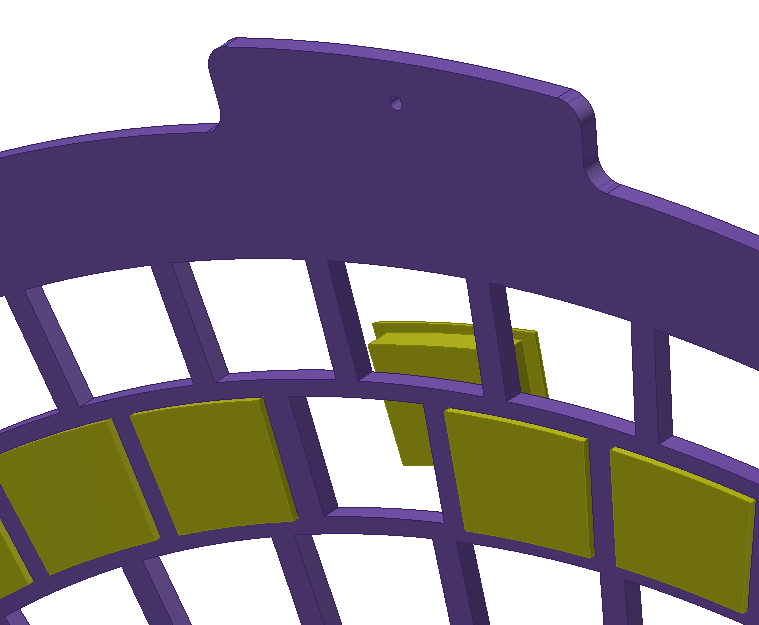 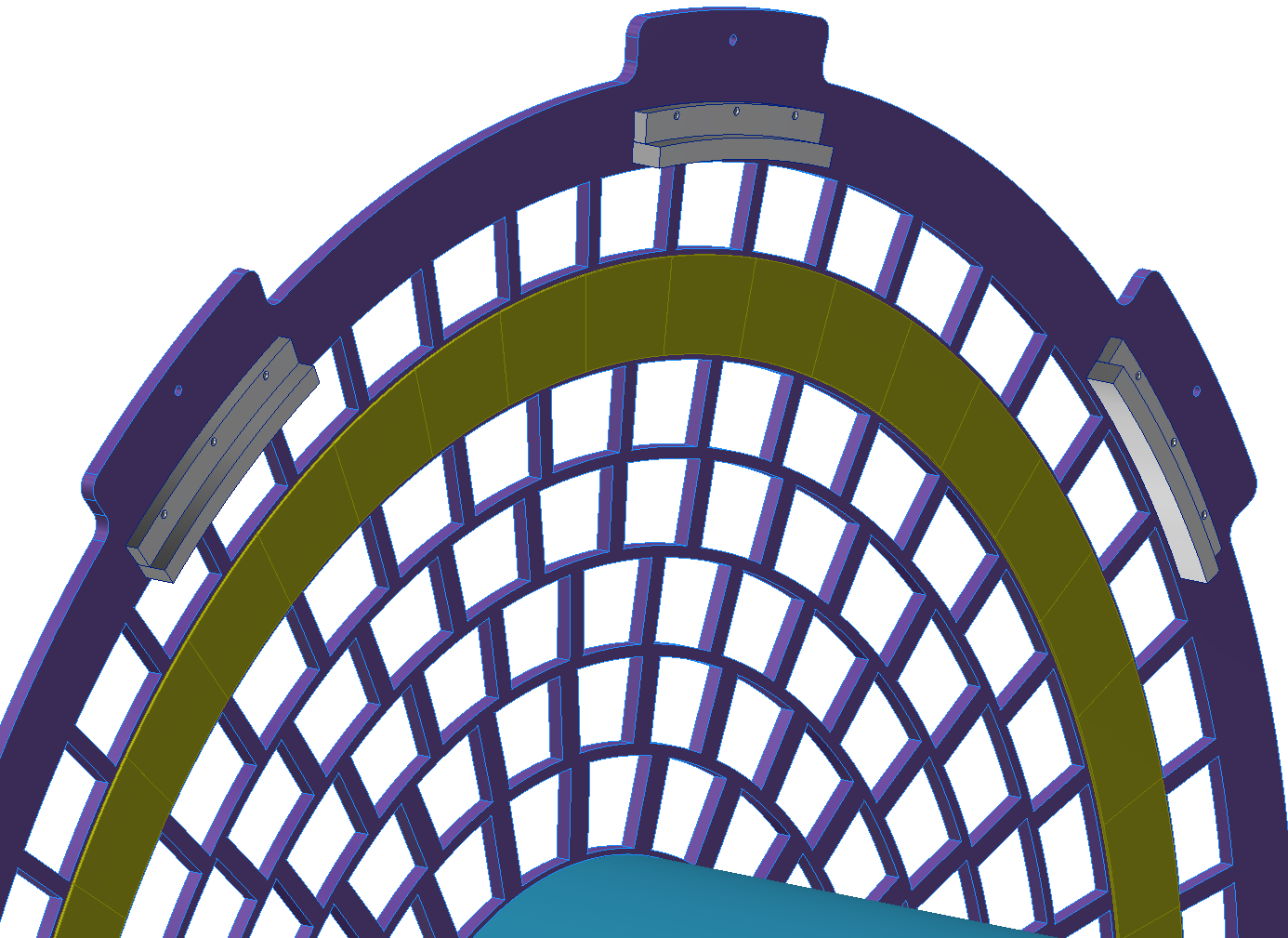 3、翻转为水平
4、前拉密封
读取模块的安装需要研制特定的机械手实现
从内部看，读取模块没有缝隙
TPC机械结构设计
中部电极结构
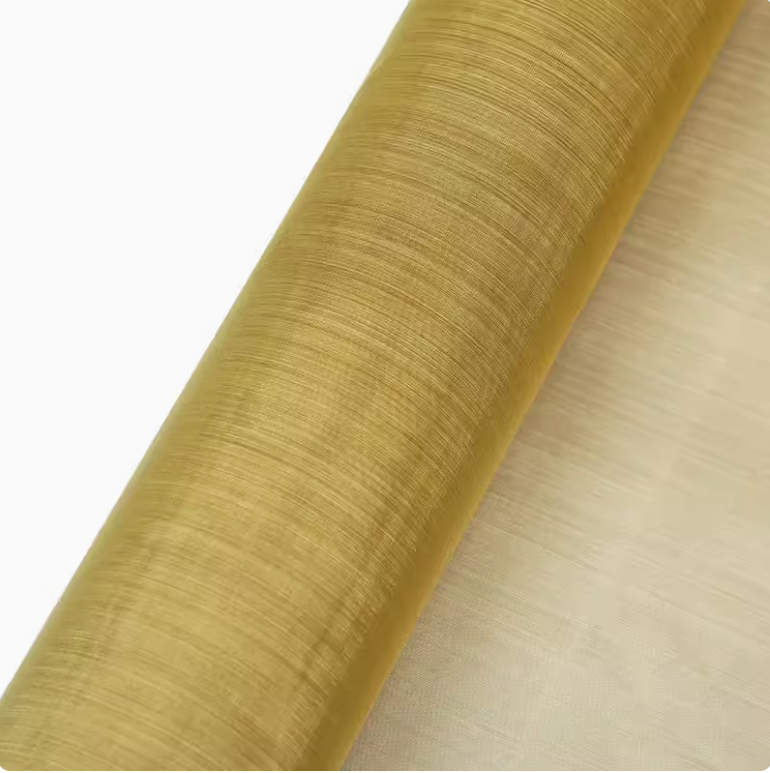 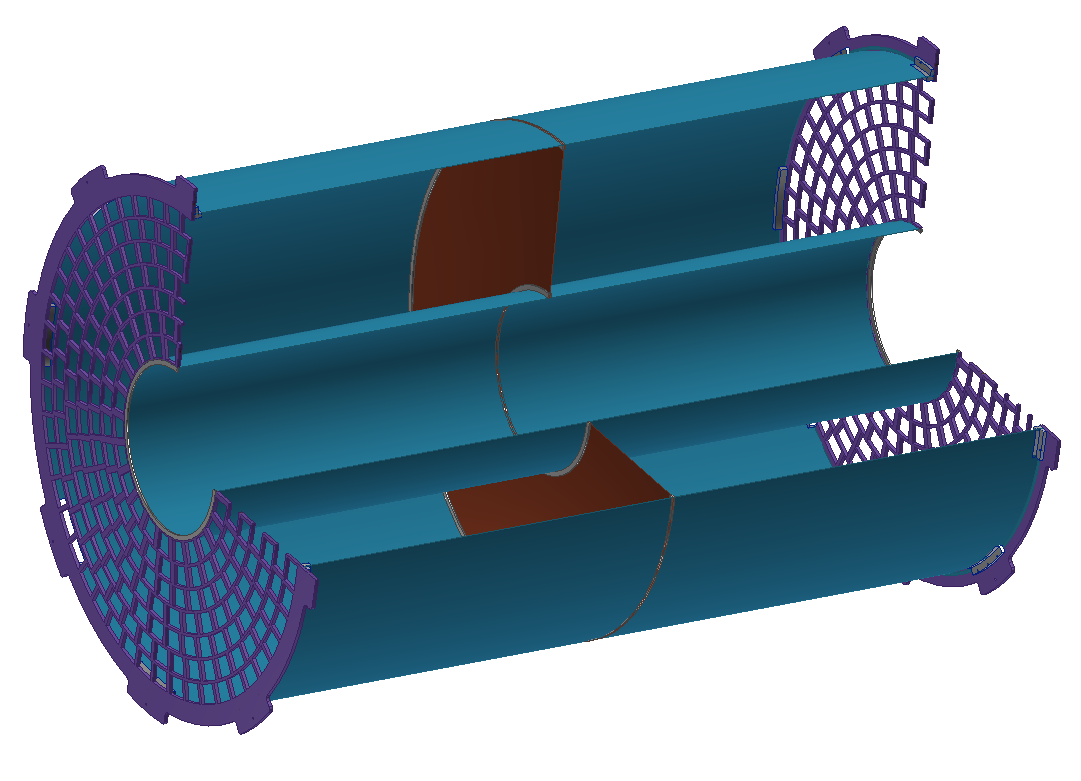 中间电极采用0.1mm的金属网制作，采用碳纤维环固定在腔体中部。

由于金属网不承受力，因此在力学计算的时候暂时将其忽略。
材料：无氧铜金属网，厚度0.1mm
桶部方案的研究
桶部结构
桶部的设计要求：尽量少的物质量，承载尽量大的桶部压力（来自OTK）
共两个方案：高强度超轻纤维窝板结构；碳纤维薄壁桶结构。
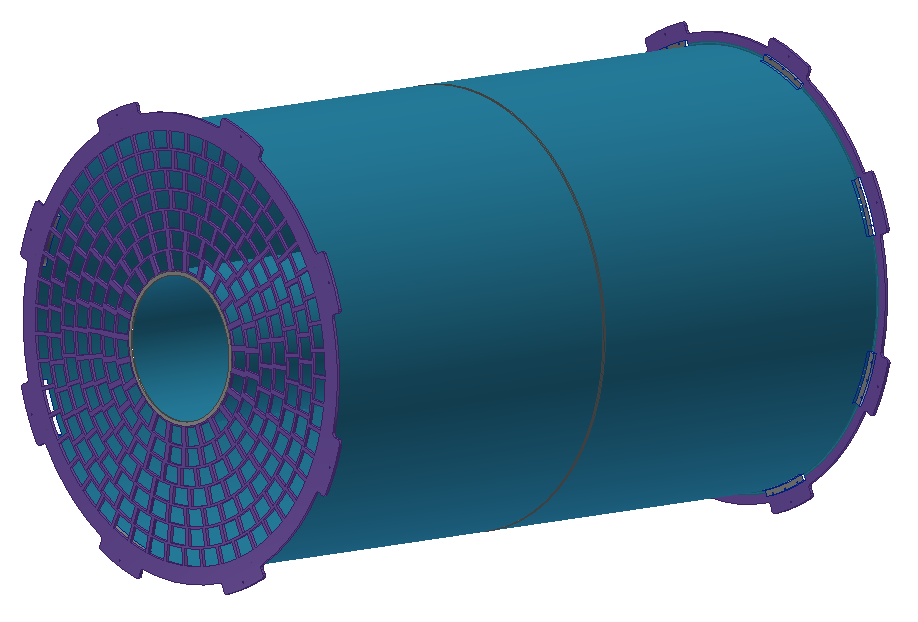 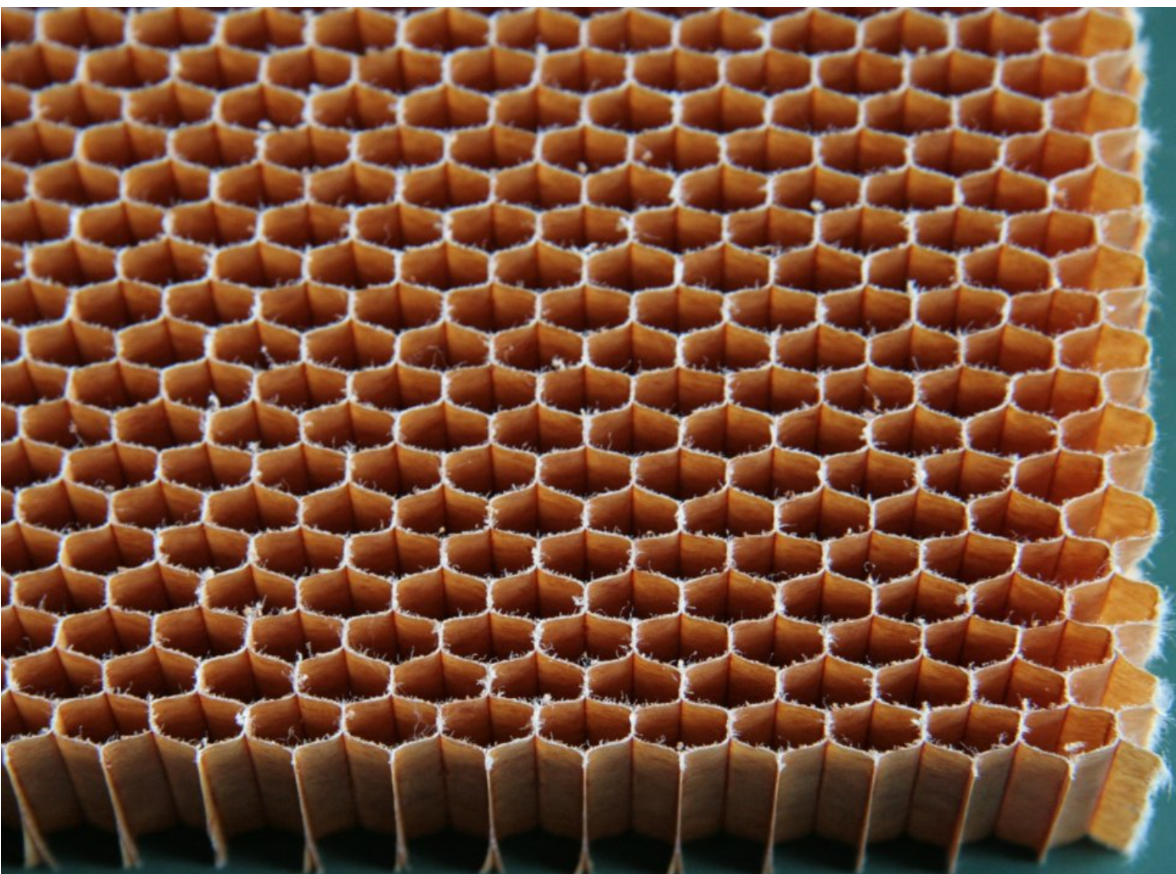 TPC桶部材料采用：高强度超轻纤维蜂窝板
桶部厚度25mm
弹性模量35Gpa，泊松比0.33，密度为30 kg/m^3
建模采用实体圆柱，物性参数为蜂窝板材料参数
桶部方案的研究
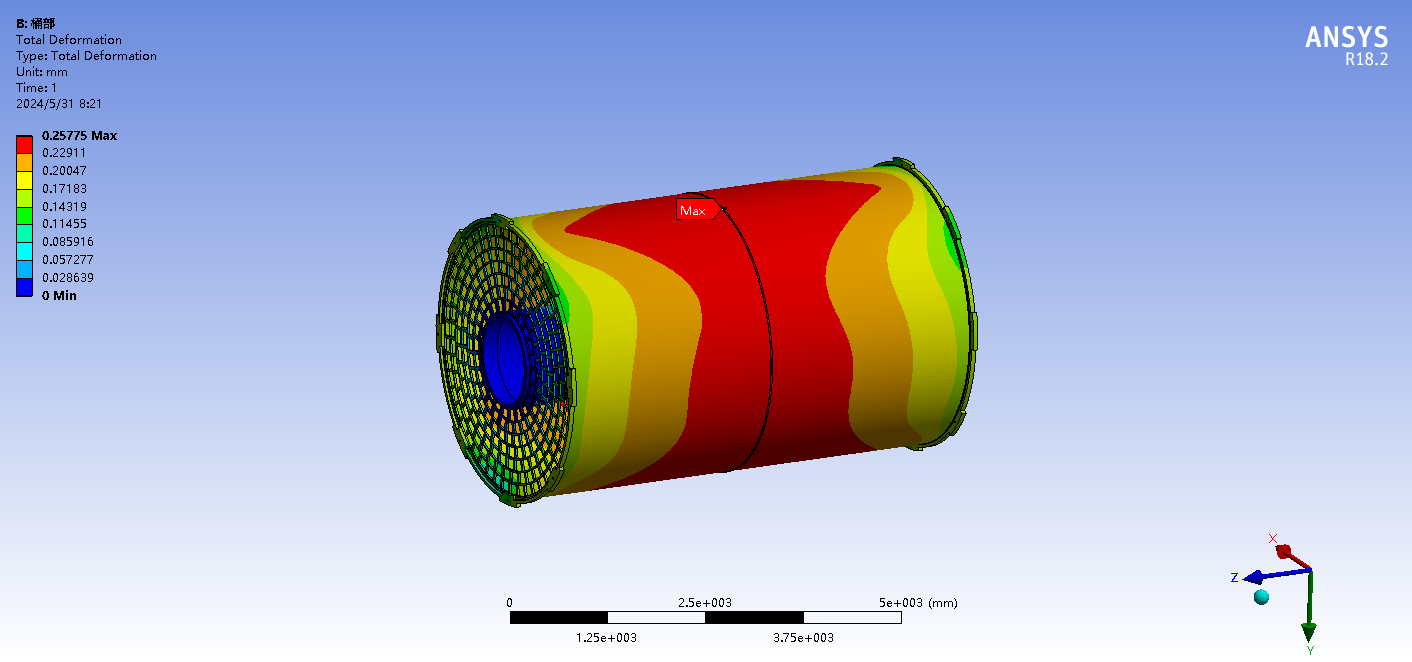 桶部结构：纤维蜂窝板方案
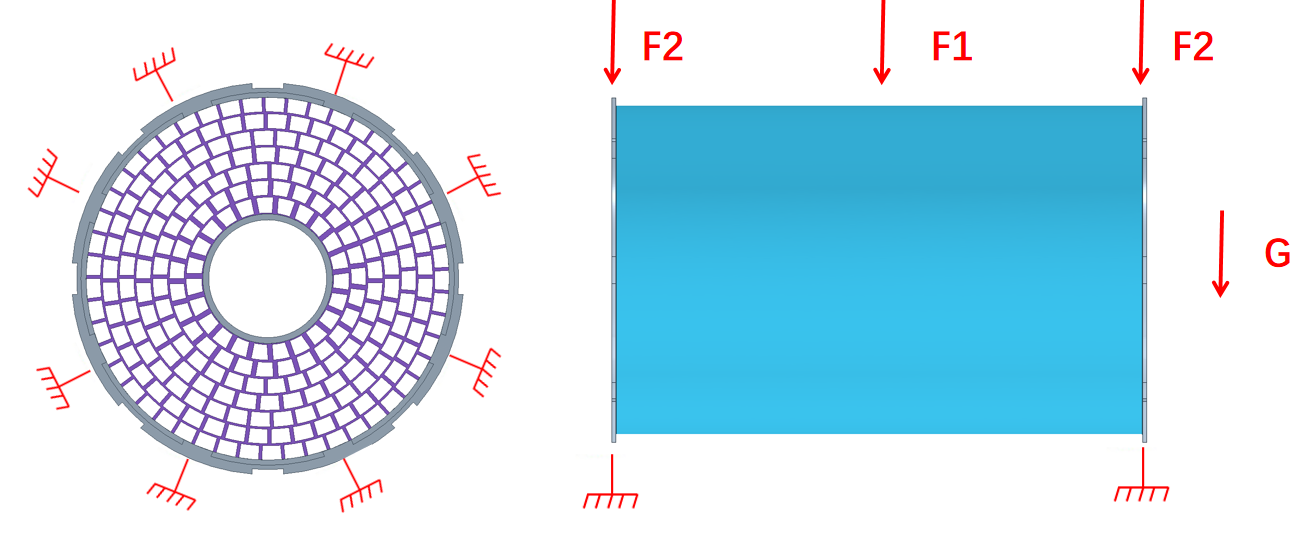 F1=100Kg时，变形0.258mm  最大应力17Mpa
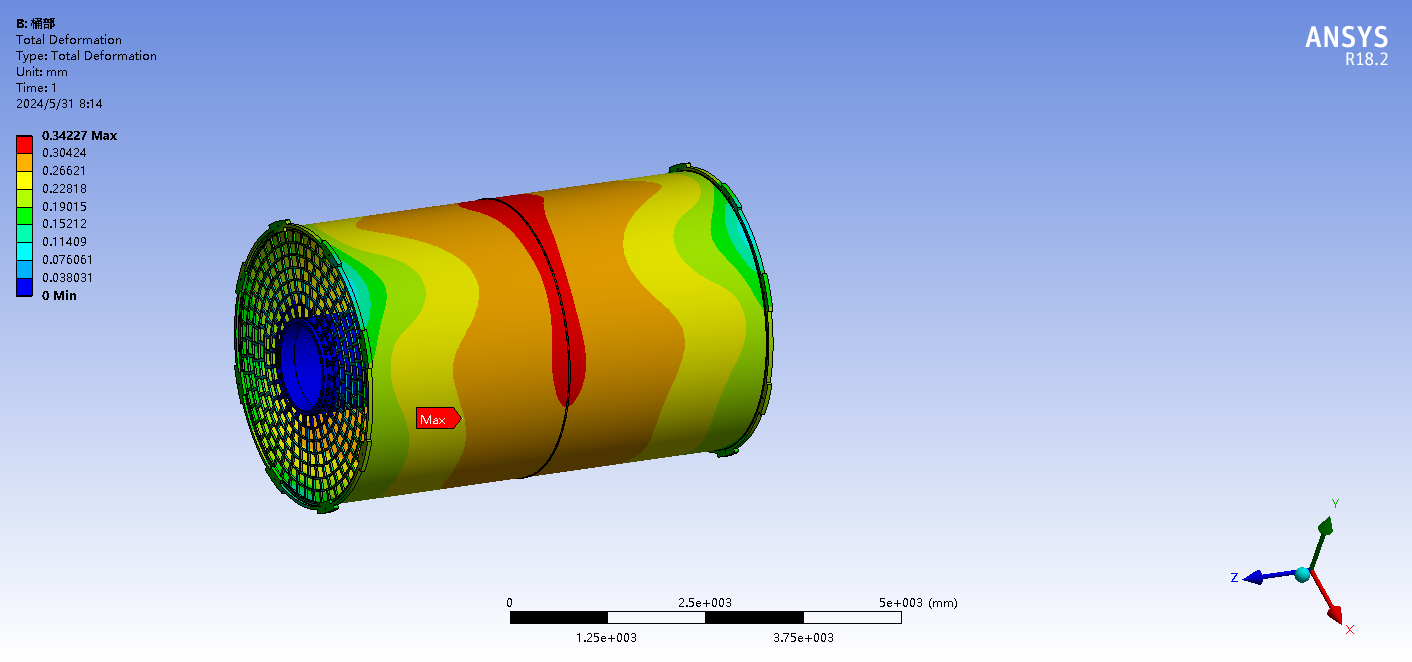 建模：F1=100Kg/500Kg OTK重量，中心位置集中加载
             F2：读取模块的重量450Kg
    支撑在端盖


纤维窝板结构可以满足力学性能要求。
F1=500Kg时，变形0.34mm 最大应力  35Mpa
桶部方案的研究
桶部结构：纤维蜂窝板方案
优势：纤维蜂窝板的强度较好，桶部承载能力强；

劣势：
纤维蜂窝板没有密封能力，在纤维板内外加上0.3mm的密封布来实现密封。制造工艺较为复杂，物质量相对较高。
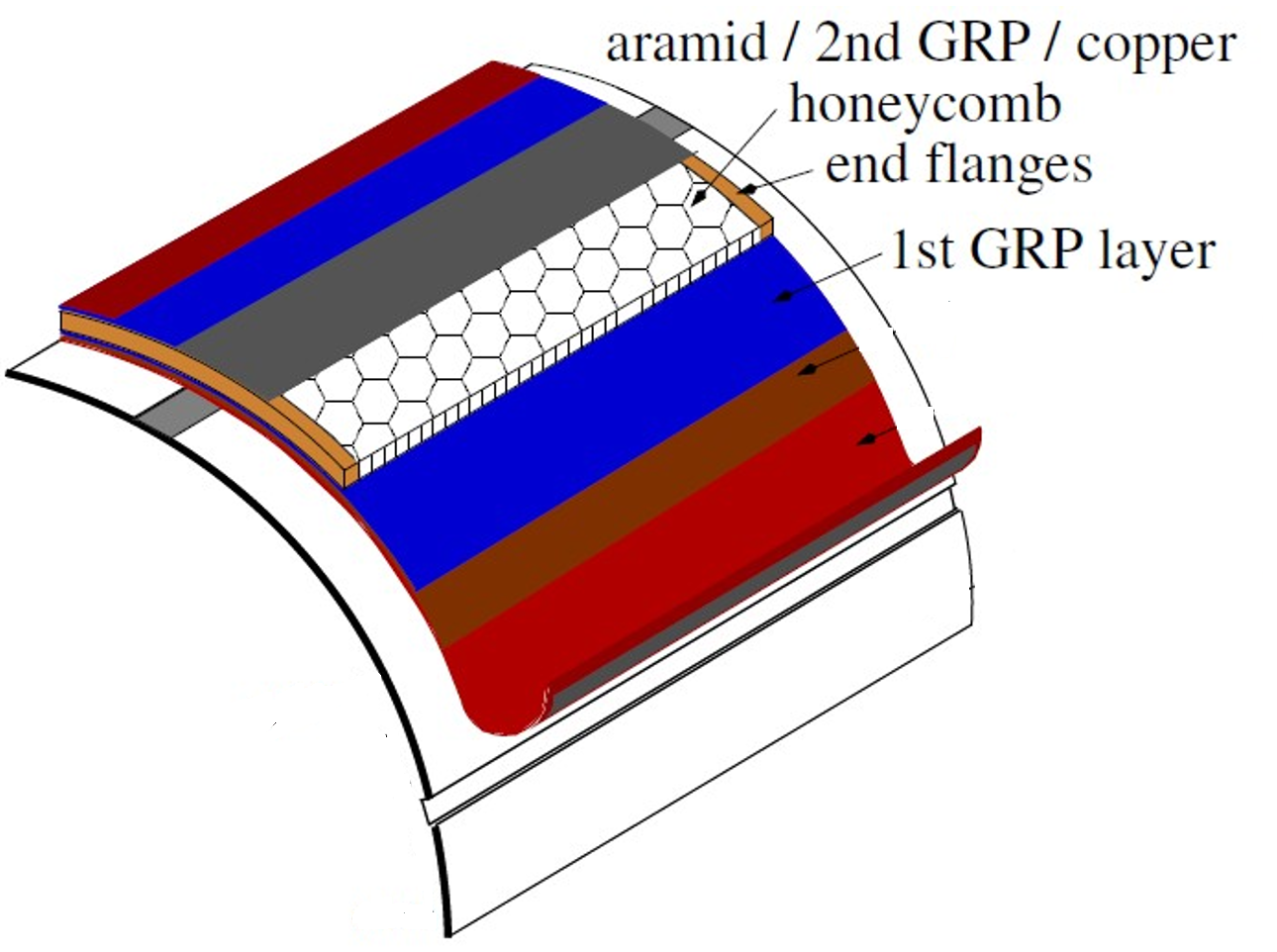 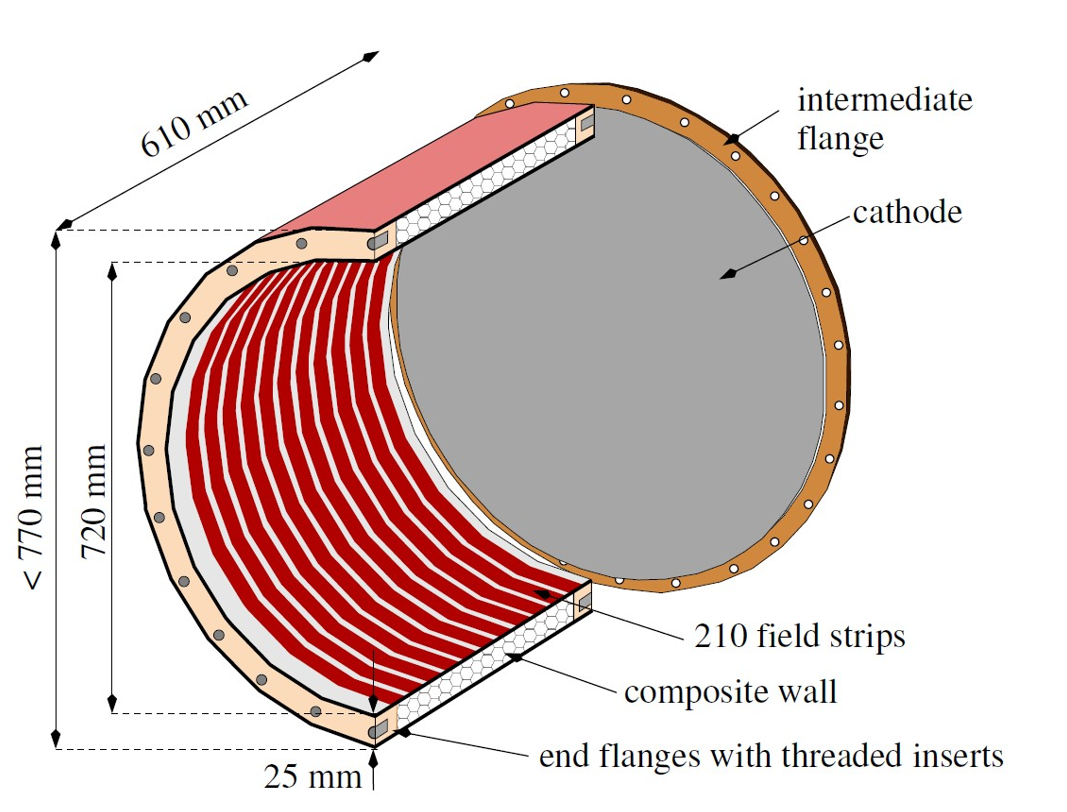 哥本哈根大学，ILD TPC
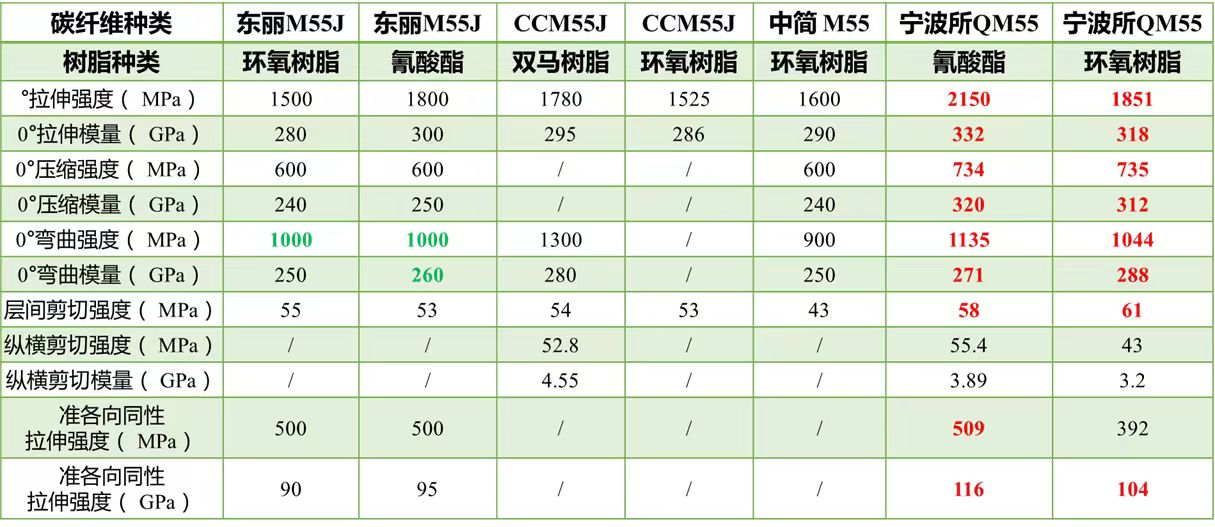 桶部方案的研究
桶部结构：薄壁碳纤维桶方案
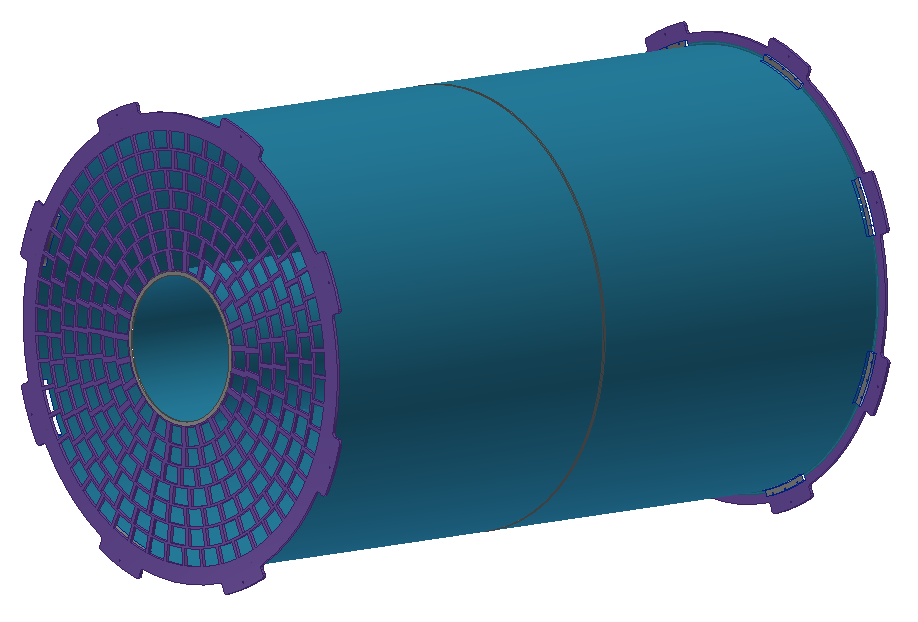 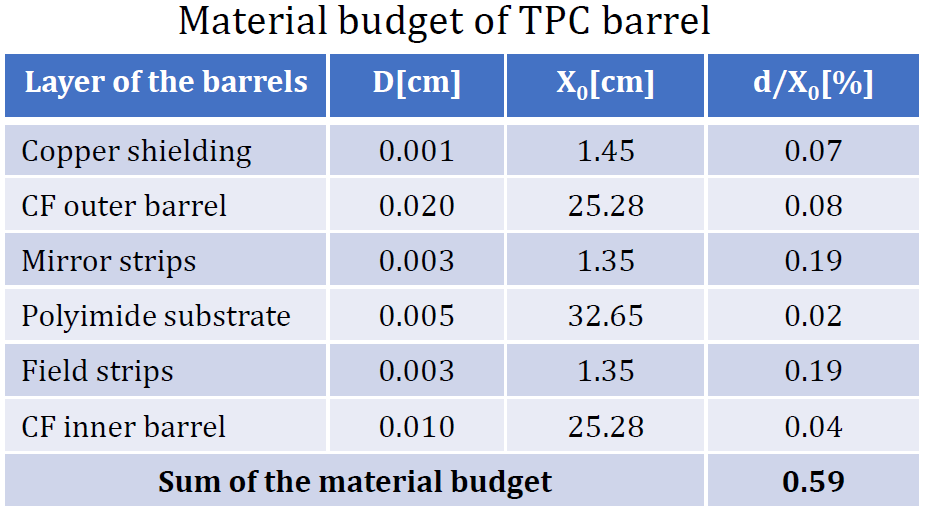 桶部采用薄壁碳纤维桶，选取宁波所的QM55材料。

暂时选定薄壁碳纤维厚度为0.2mm，加载OTK重量时，按照集中中心位置加载1000N（100Kg）的方式
当碳纤维桶为0.2mm时的物质量
桶部方案的研究
桶部结构：薄壁碳纤维桶方案
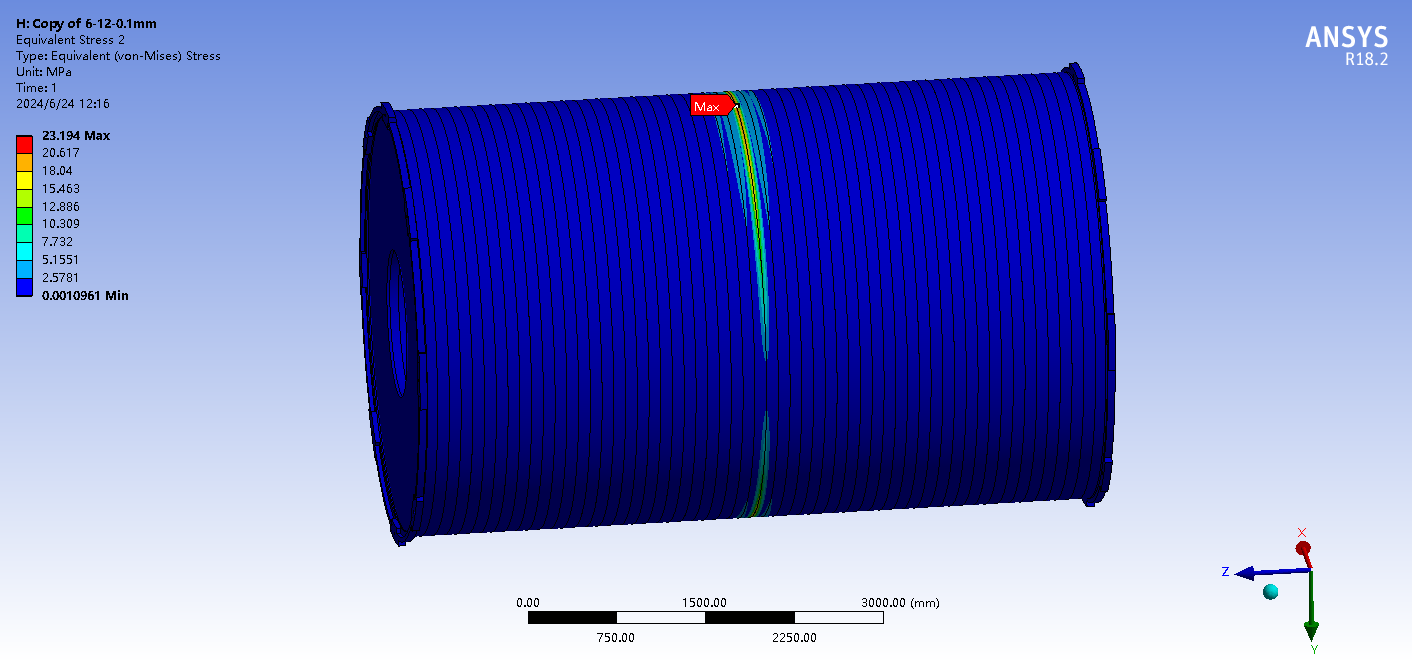 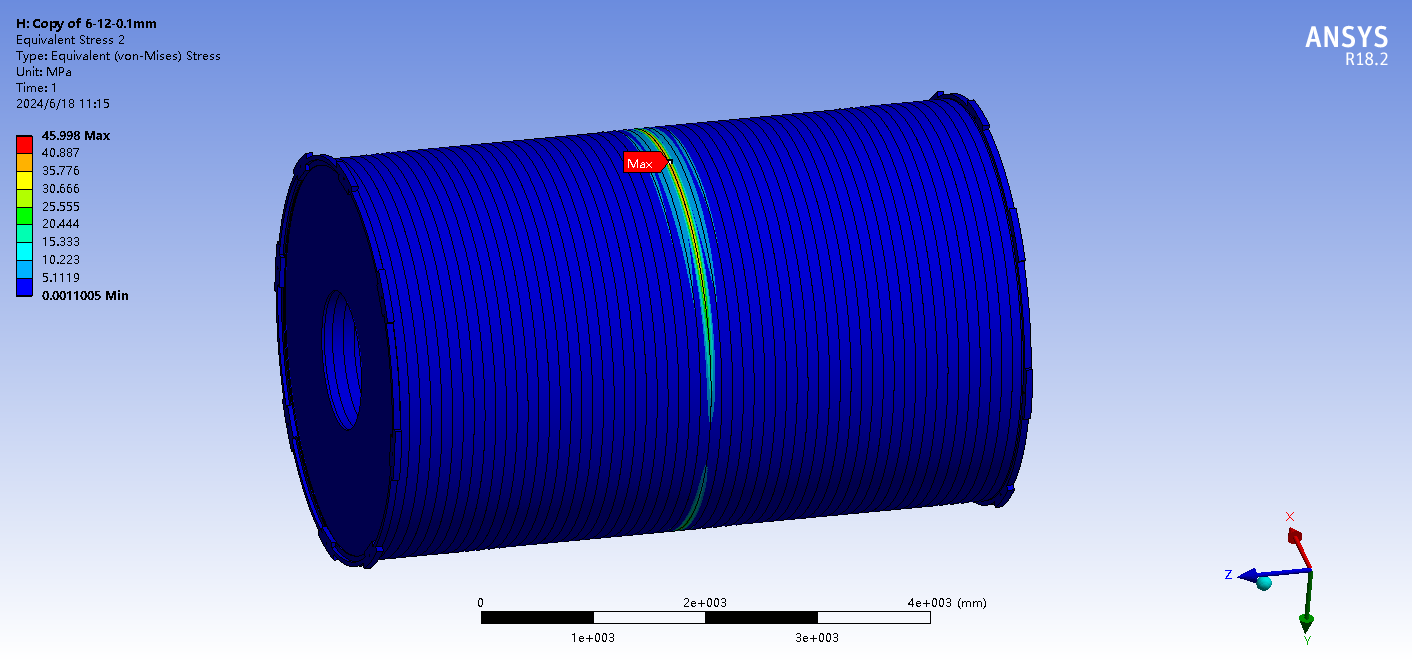 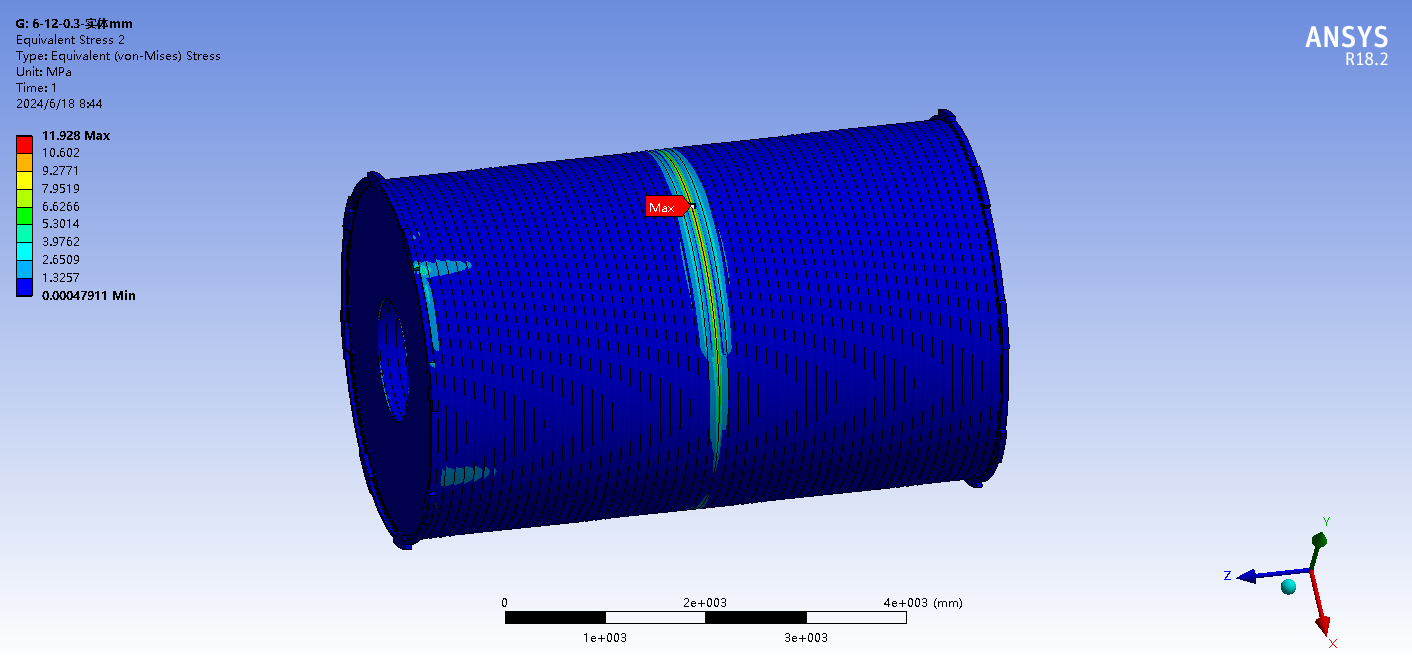 QM55材料的剪切强度最大为43Mpa
桶部方案的研究
桶部结构：薄壁碳纤维桶方案
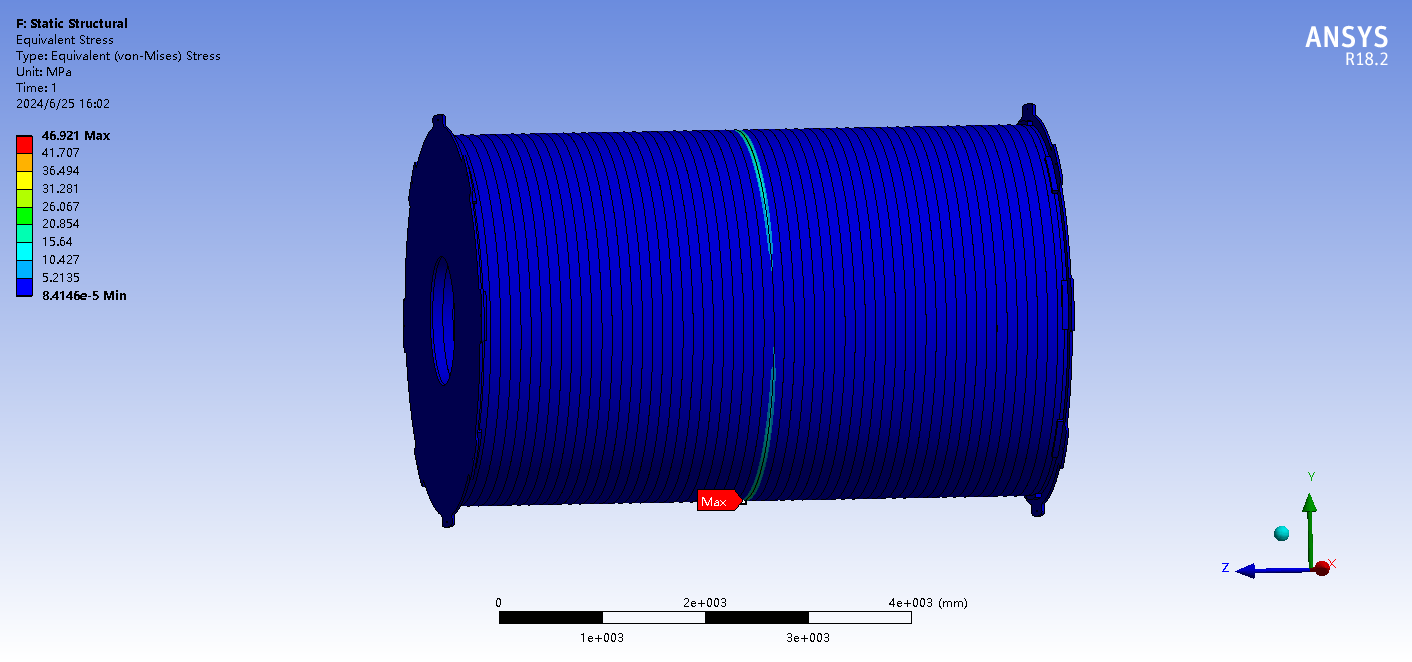 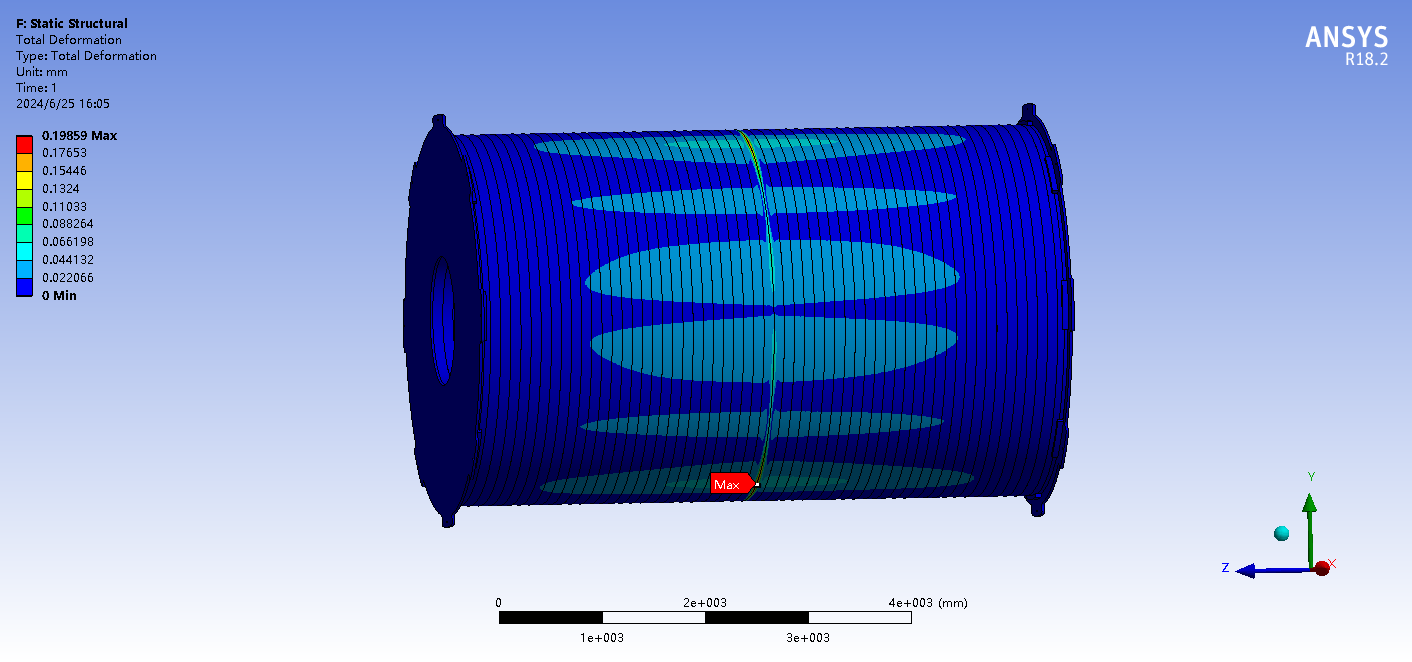 最大变形0.2mm
最大应力46Mpa
在进行计算过程中，得出了一个薄壁外桶结构的特性：非常小的变形可以产生非常大的应力，即对于薄壁结构来说，0.2mm的变形所产生的剪应力可能会发生超过碳纤维的剪切应力，产生断裂风险。因此要考虑合适的安装结构。
桶部方案的研究
桶部结构：薄壁碳纤维桶方案
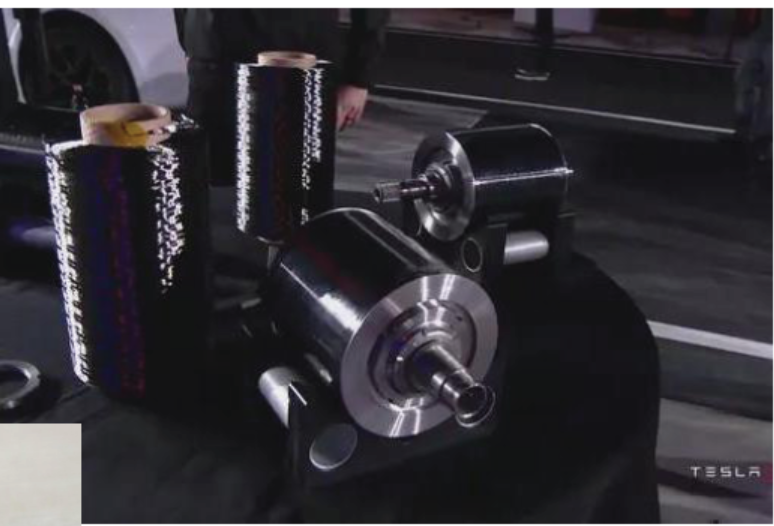 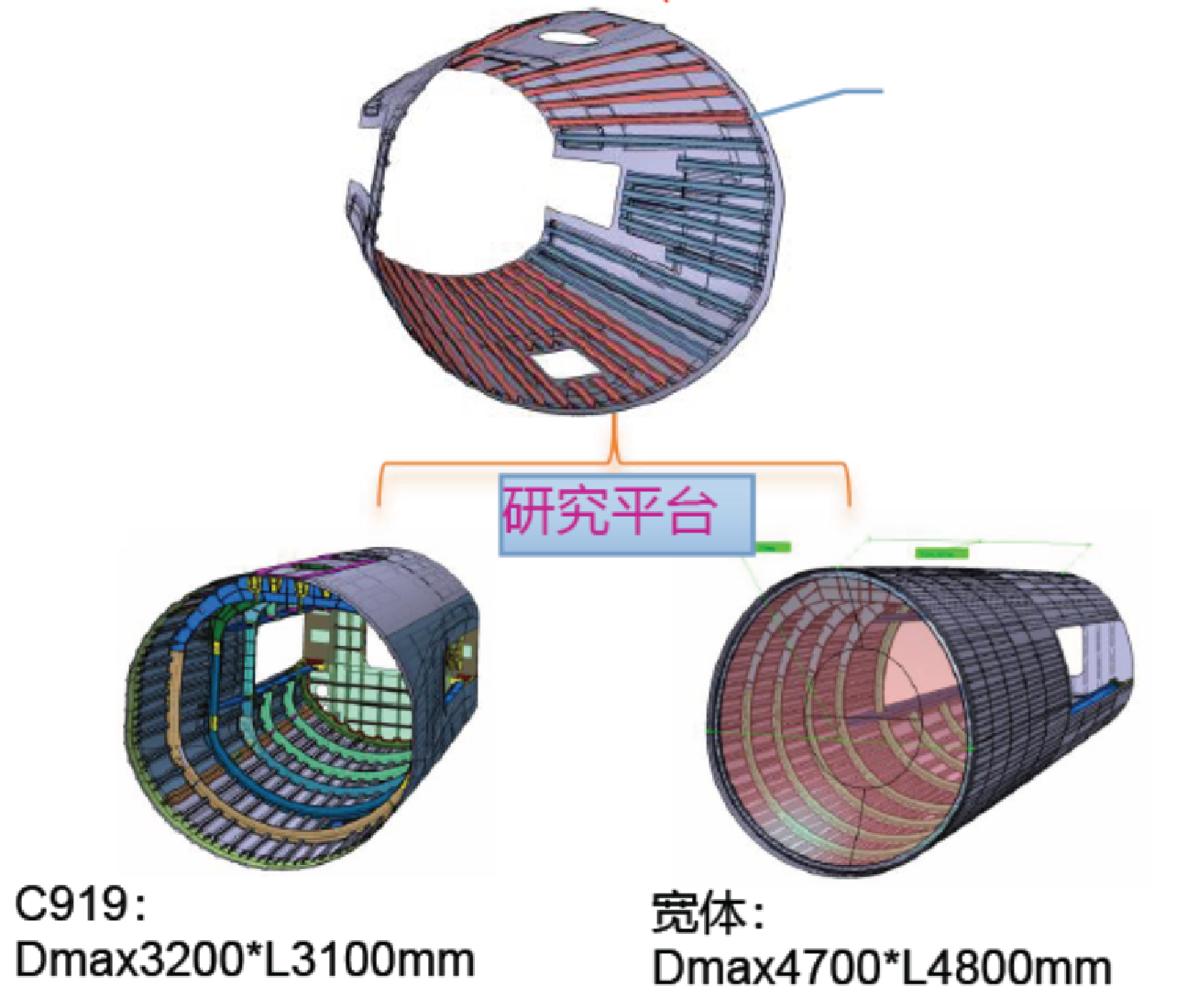 壁厚5mm碳纤维桶，直径约4700mm
壁厚0.3mm碳纤维桶，直径约300mm
宁波所提供的碳纤维成型案例

TPC需要的碳纤维桶的最大直径为3600mm，壁厚为0.2mm（暂定），因此薄壁碳纤维桶的成型需要进行研究和探索。
同时碳纤维桶的圆度误差约为0.5mm-1mm的范围内，装配圆桶时需要避免径向挤压力
桶部方案的研究
桶部结构：薄壁碳纤维桶方案
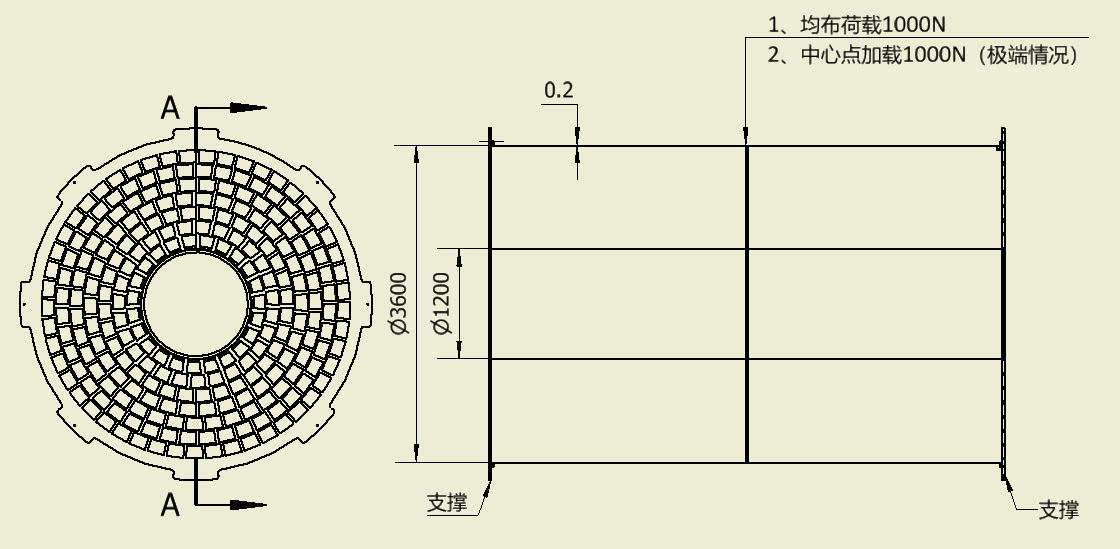 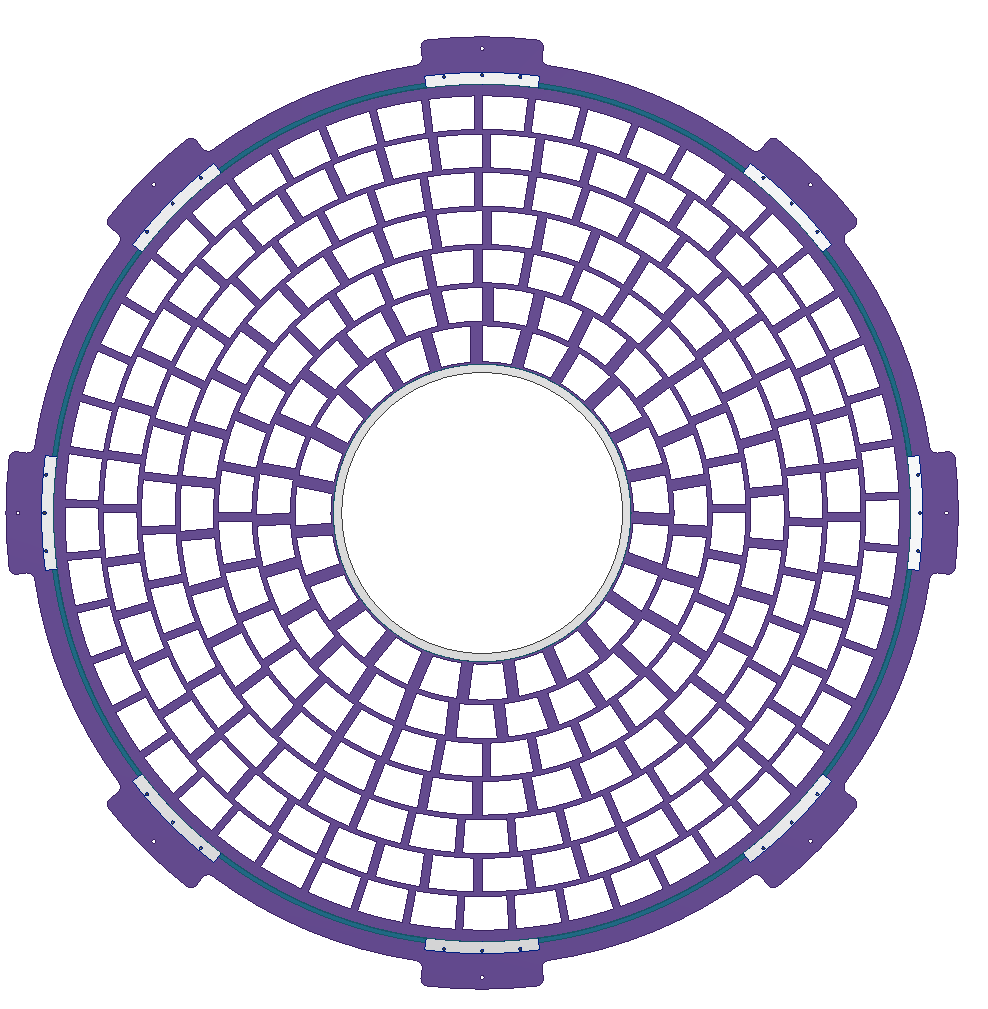 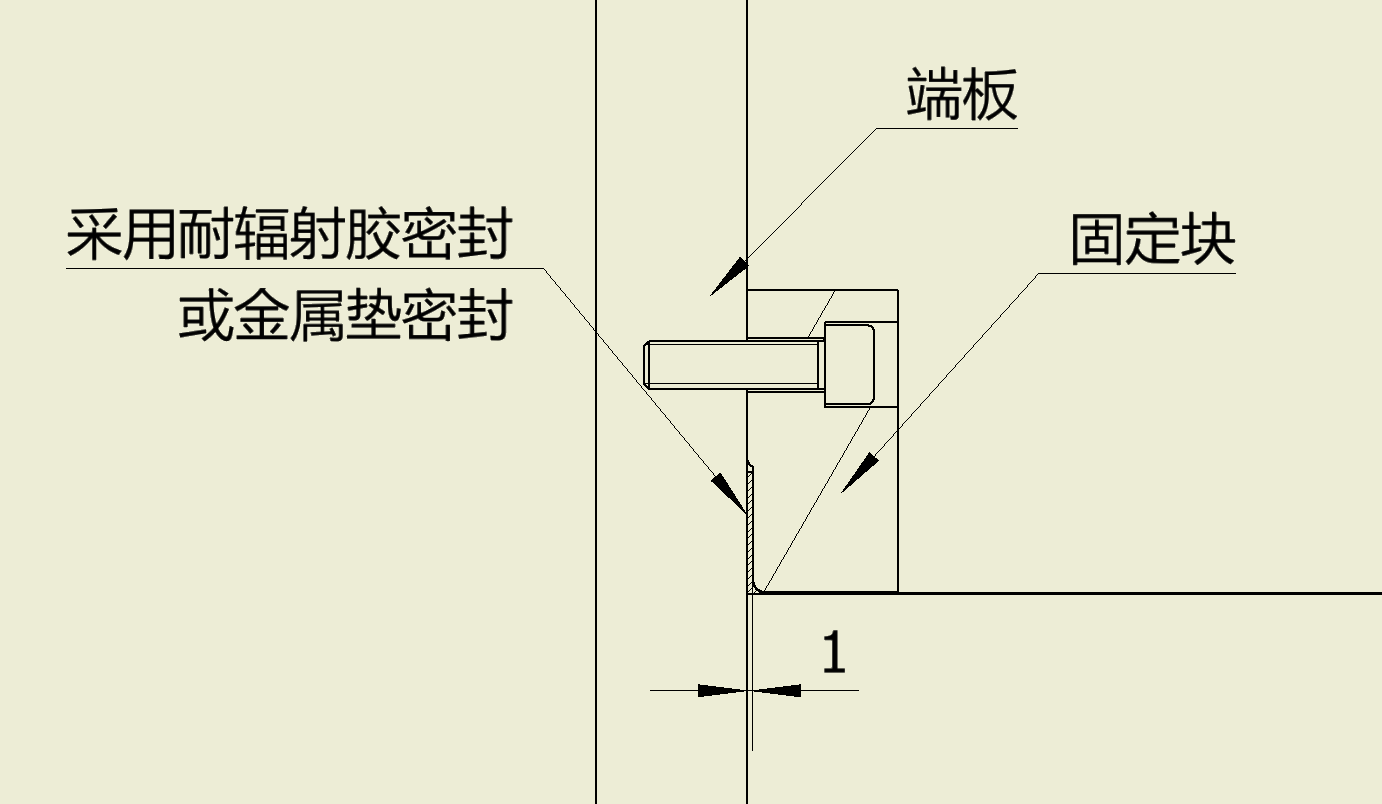 为了避免径向挤压力，采用分段固定
桶部方案的研究
桶部结构：薄壁碳纤维桶方案 小结
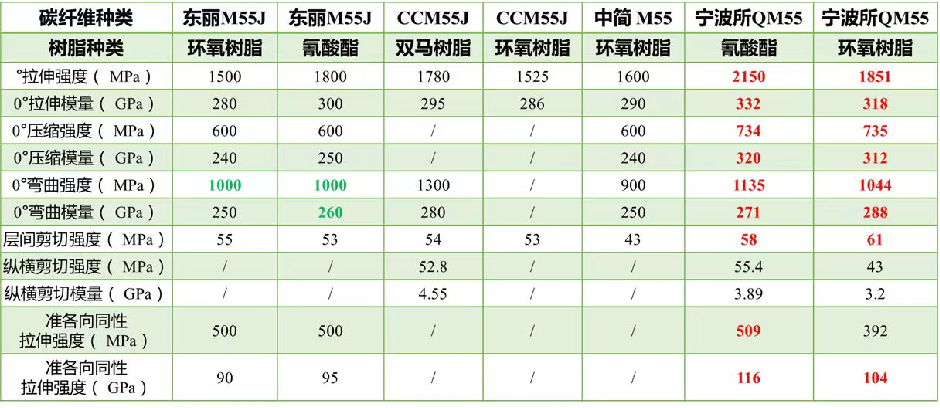 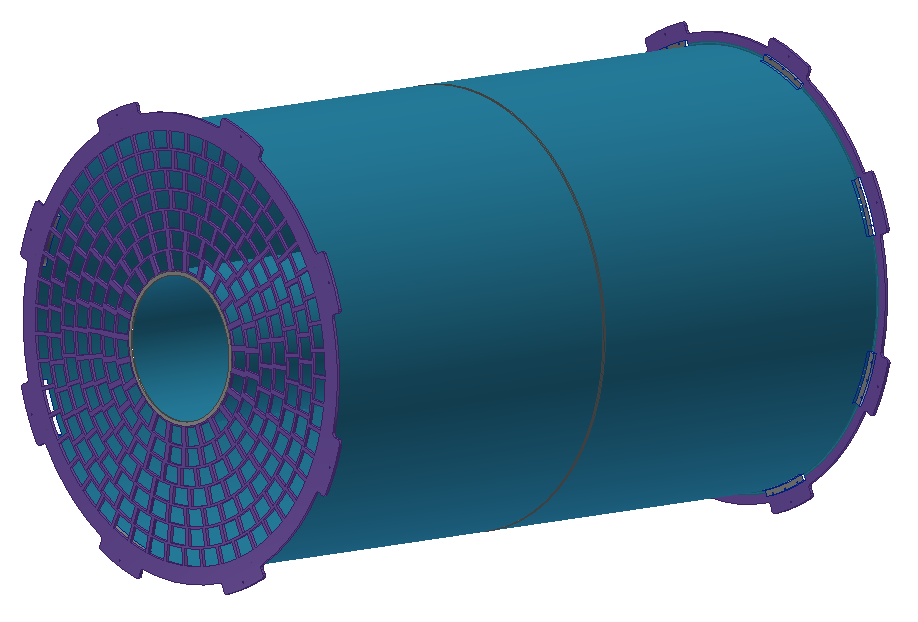 优势：薄板碳纤维桶的强度可以满足要求，物质量效果较好；
装配较为简单，容易实现密封

尚待解决的问题：
薄壁碳纤维桶需要进行研制，成型是否能够实现。
TPC的组装和整体安装方案
TPC的组装
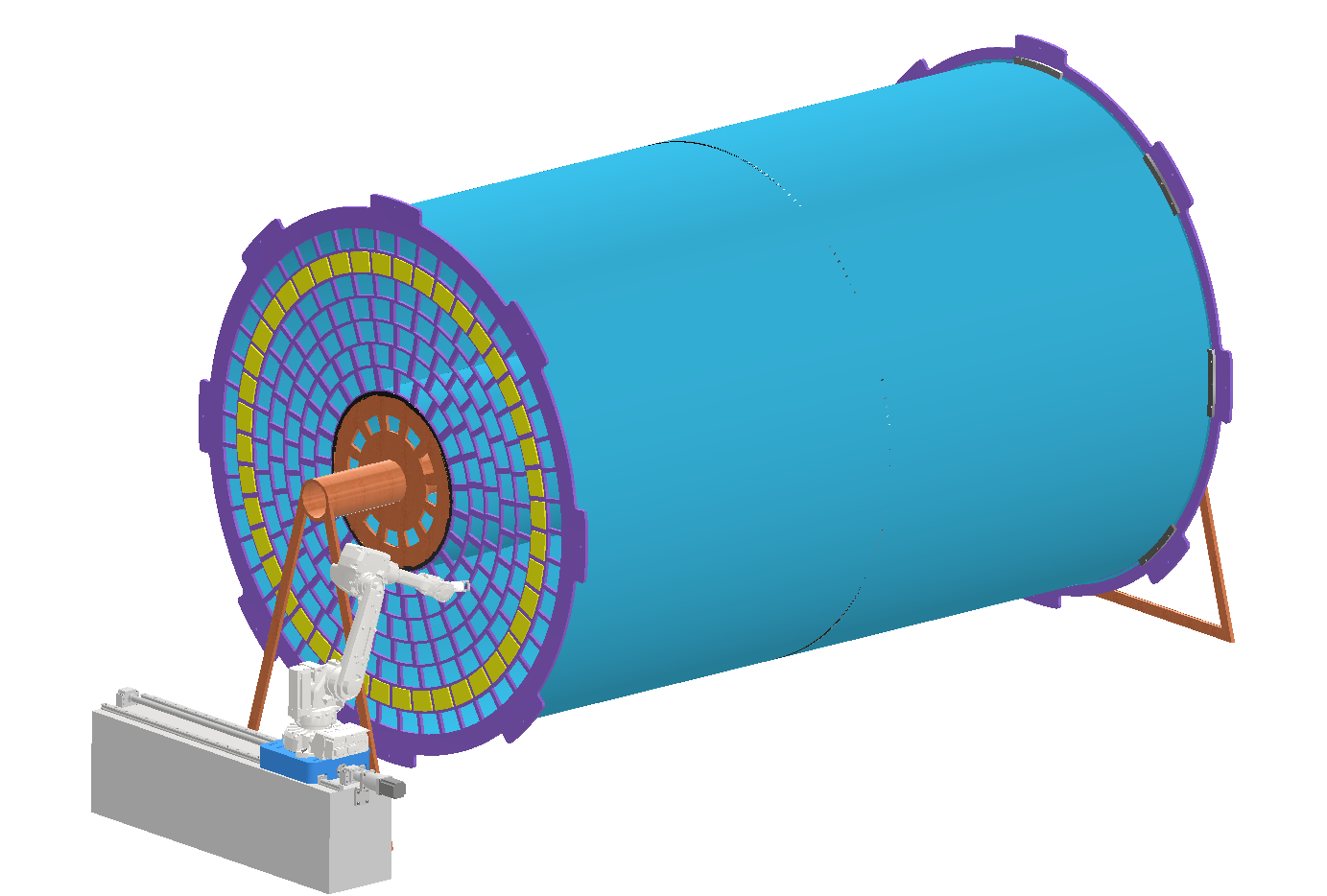 TPC的组装顺序

1、桶部与端部的密封连接；

2、测试桶部密封性

3、芯轴固定TPC

4、读出模块的安装

5、整体密封性测试
TPC的组装和整体安装方案
TPC在探测器内的安装
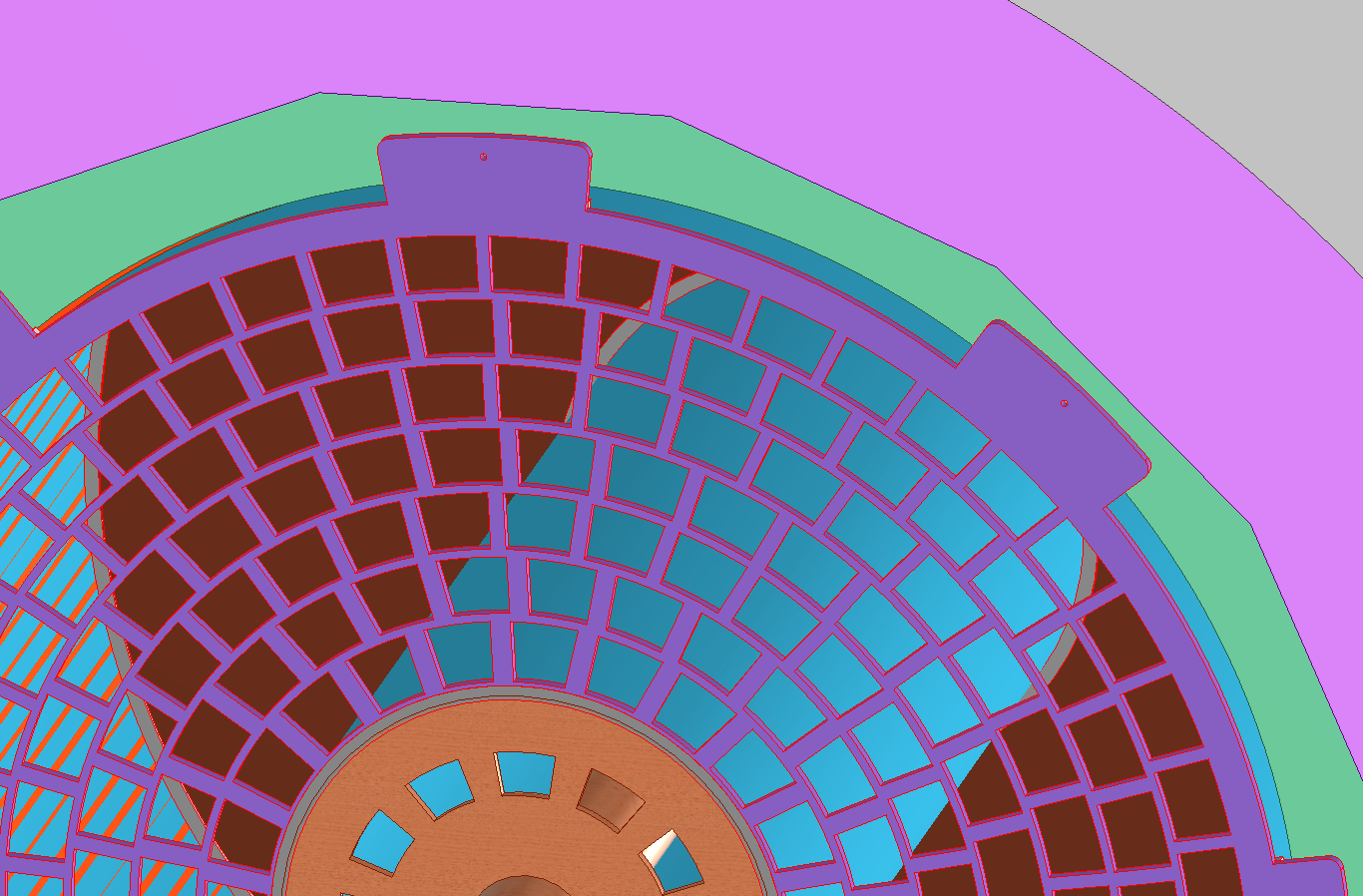 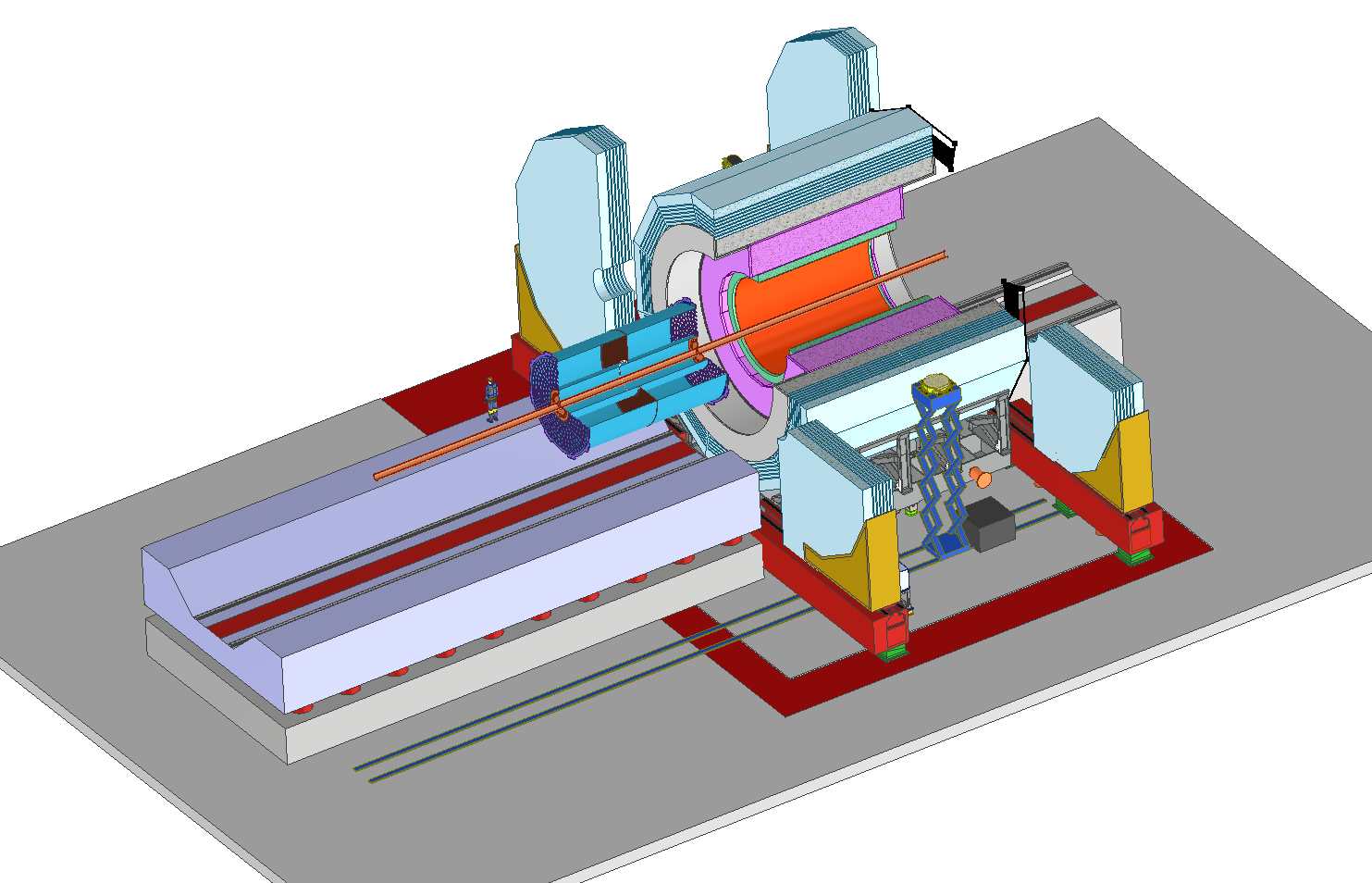 圆周方向由8个固定结构与ECAL连接，同时留出OTK的走线空间
气体密度的研究
模型建立
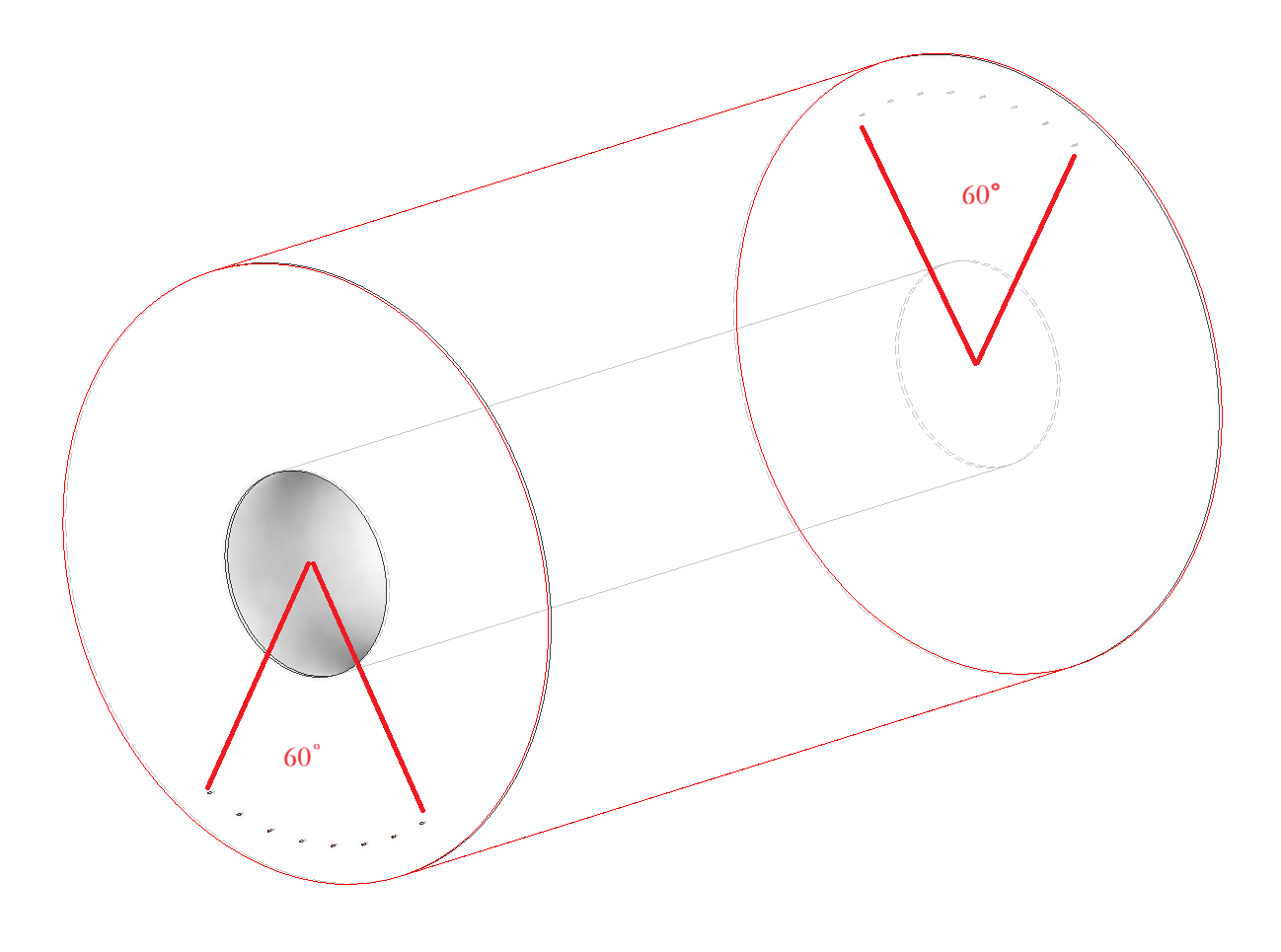 模型1：
下进气，上出气

进/出气口各8个

内径8mm
气体置换要求：

1、TPC需要将腔体内的空气置换成目标气体，气体成分：

2、气体均匀度达到99%。

3、置换气体流量：300-500mL/min，气体出口压力110Kpa

研究目标：

设计满足气体置换的进出口设计
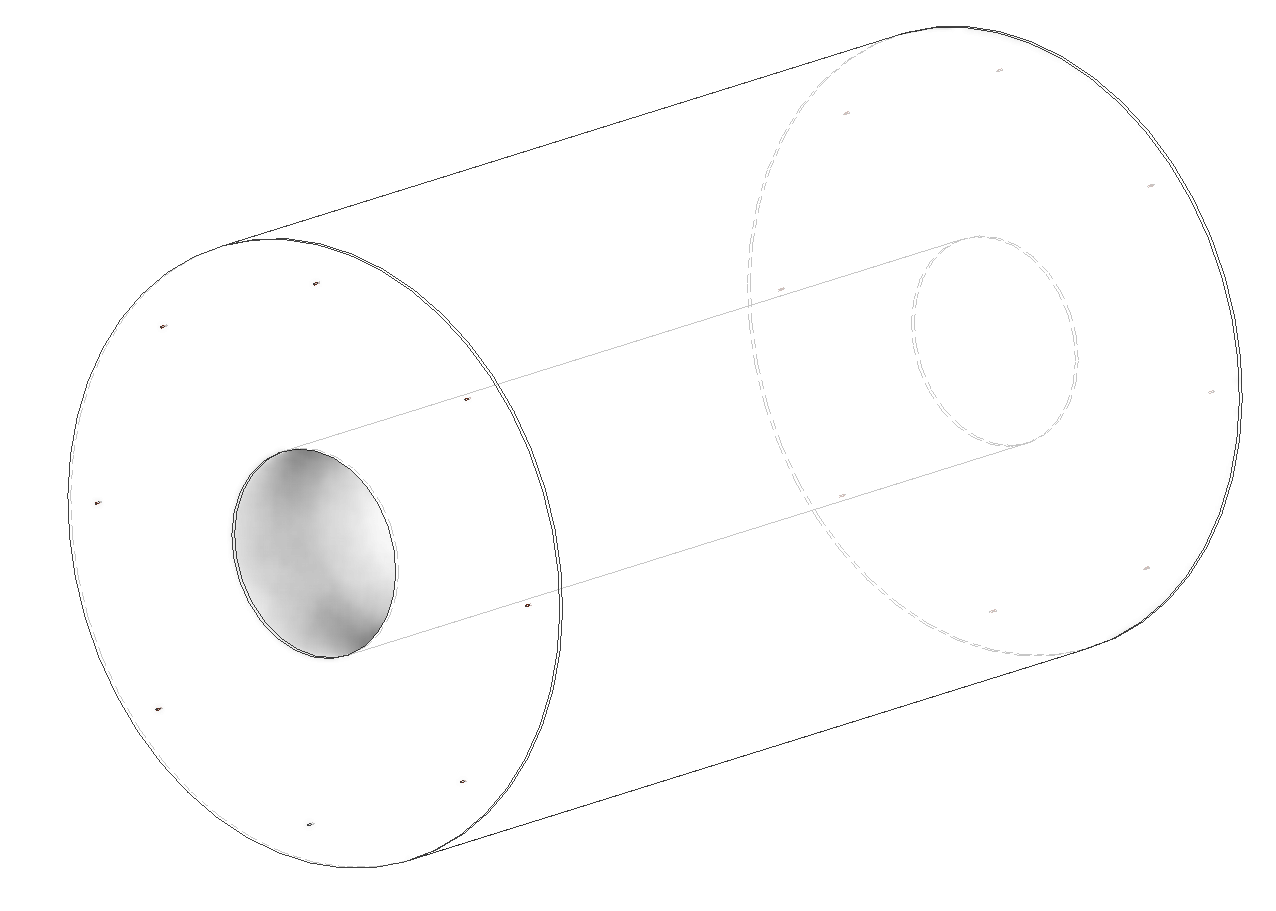 模型2：
圆周方向均匀分布

进/出气口各8个

内径8mm
气体密度的研究
仿真结果: 流量500mL/min   流迹图
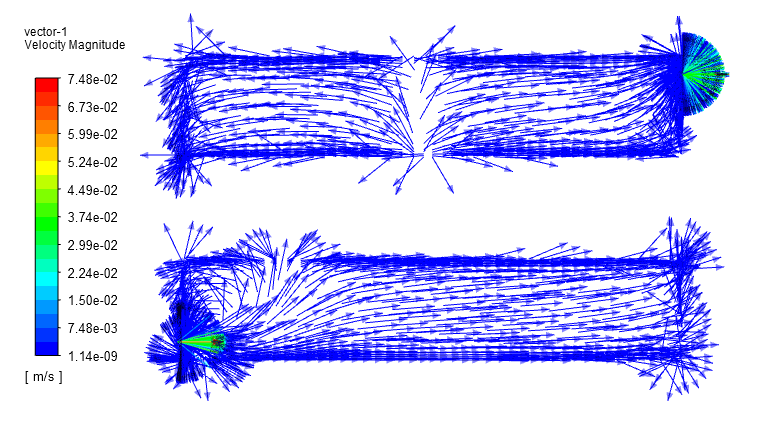 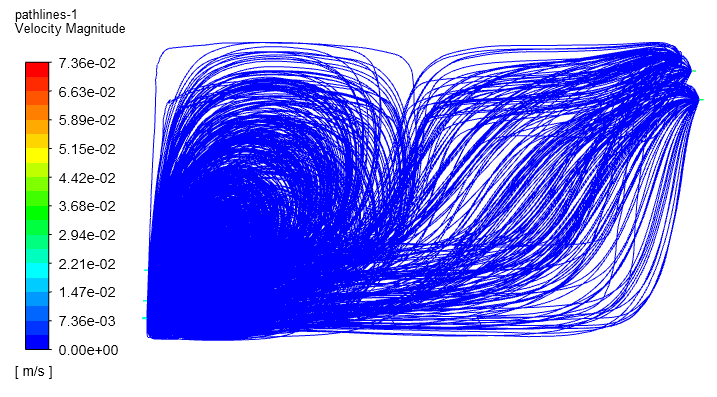 4个进气/出气口  下进上出
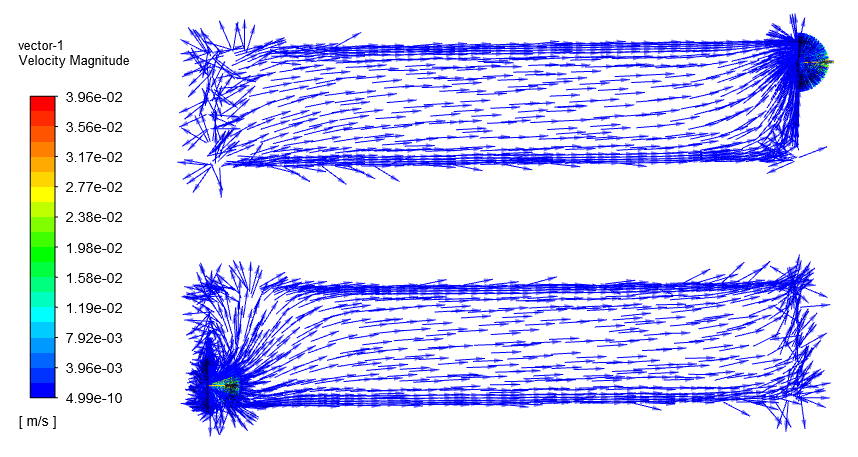 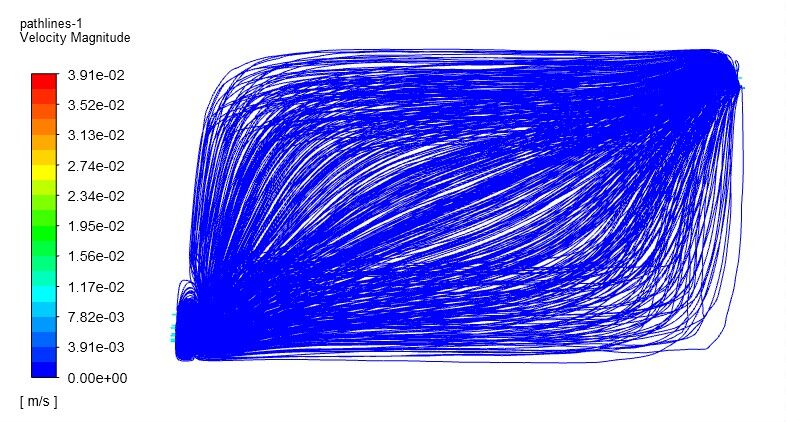 8个进气/出气口 下进上出
气体密度的研究
模型建立 流量500mL/min   流迹图
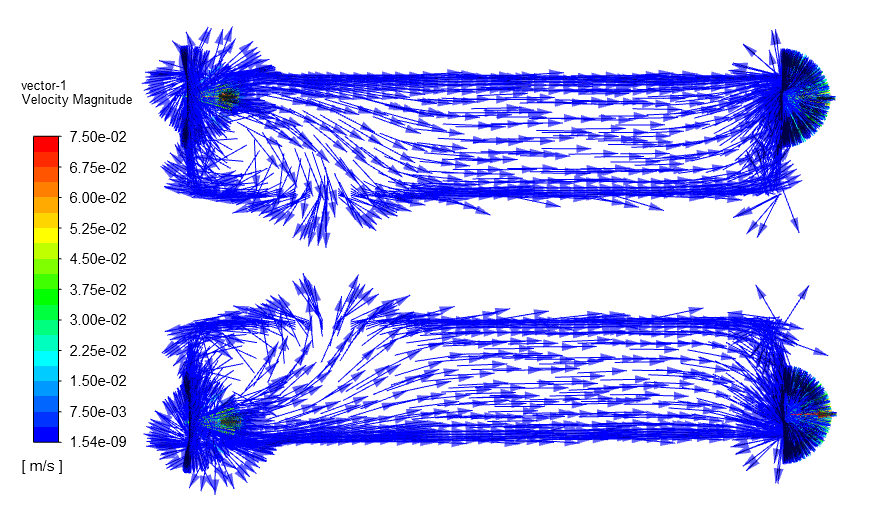 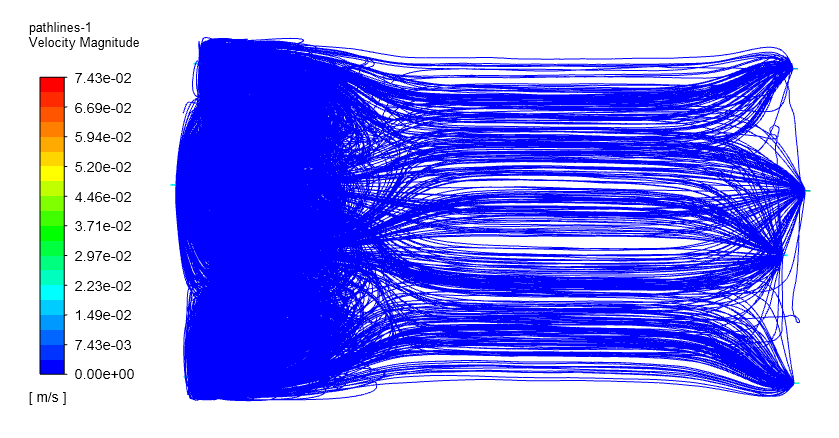 4个进气/出气口  圆周方向均匀分布
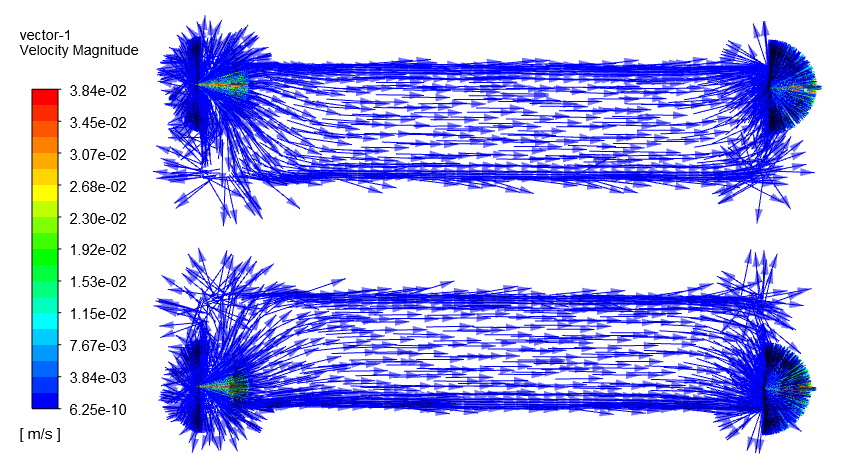 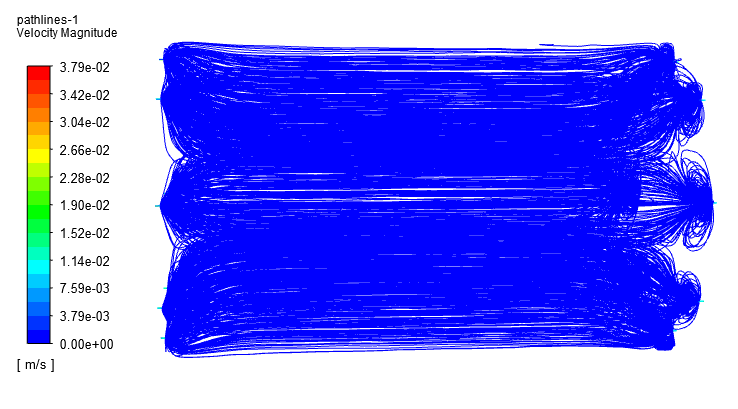 8个进气/出气口  圆周方向均匀分布
气体密度的研究
模型建立 流量100mL/min VS 500mL/min
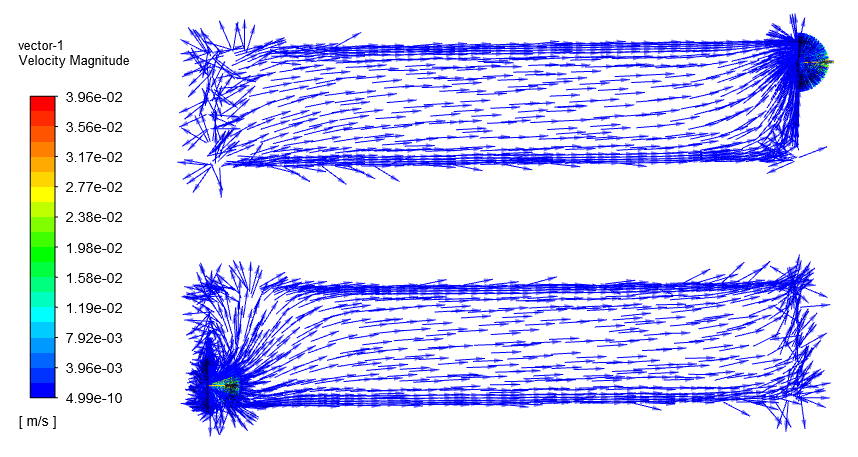 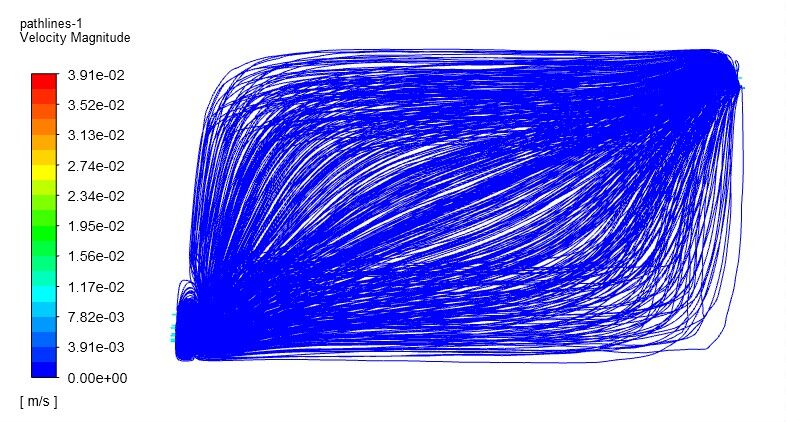 8个进气/出气口 下进上出 500ml/min
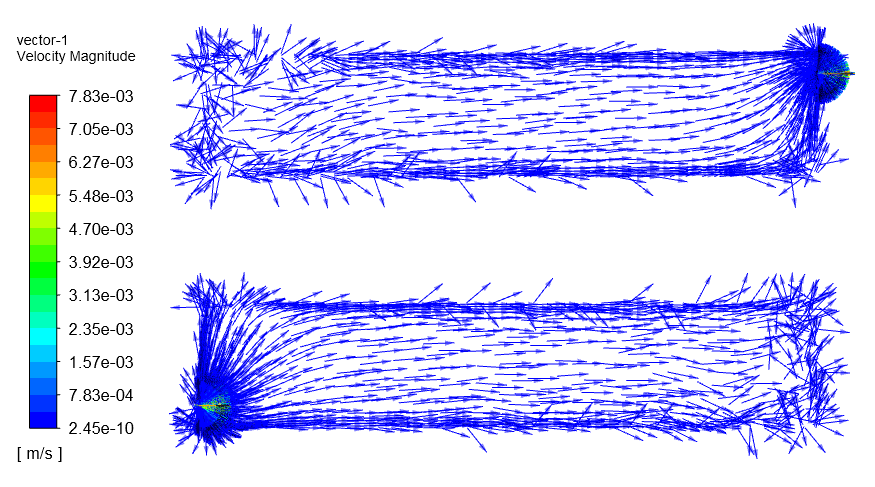 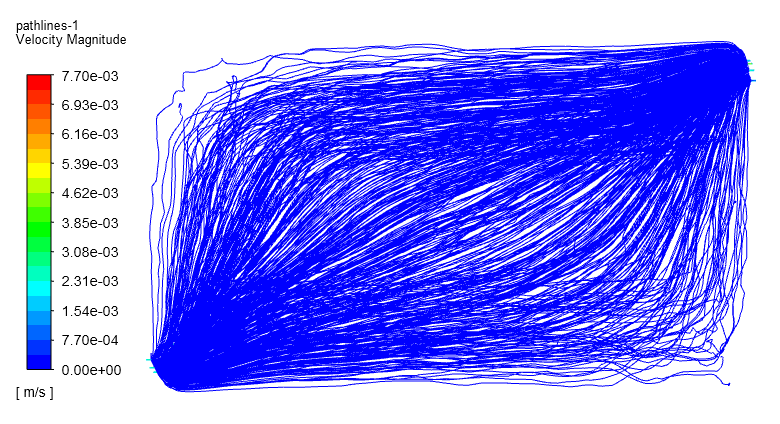 8个进气/出气口 下进上出 100ml/min
TPC端部水冷结构
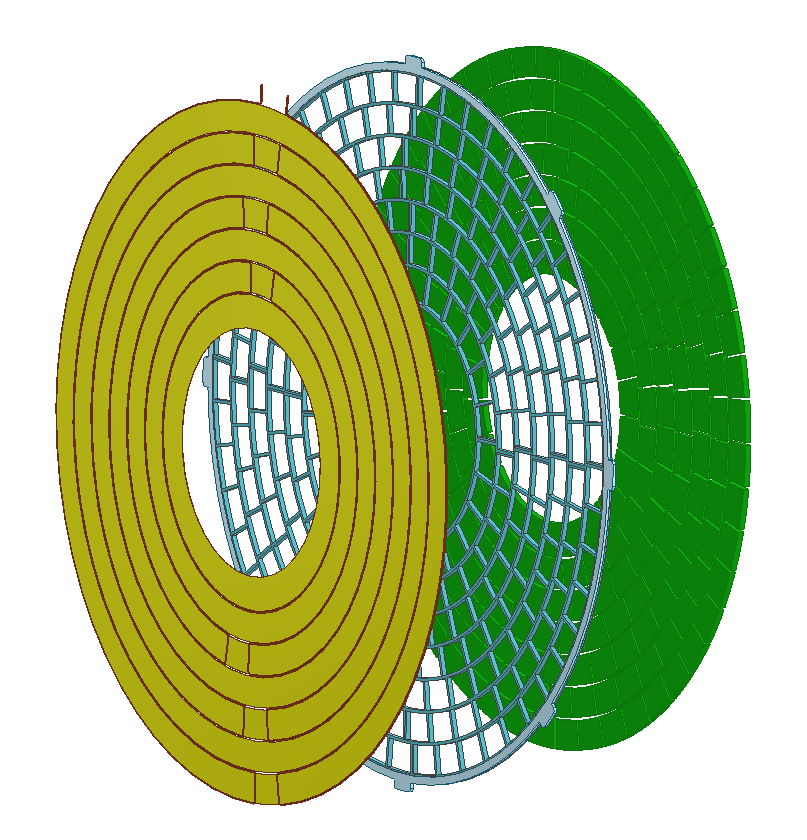 读出模块

端部框架

水冷管
读出电子学模块（绿色部分）


每个模块平均发热功率50W

共272块，总功率13KW，实际总功率为10KW，计算留有余量
TPC端部水冷结构
TPC悬挂结构
TPC端部水冷结构
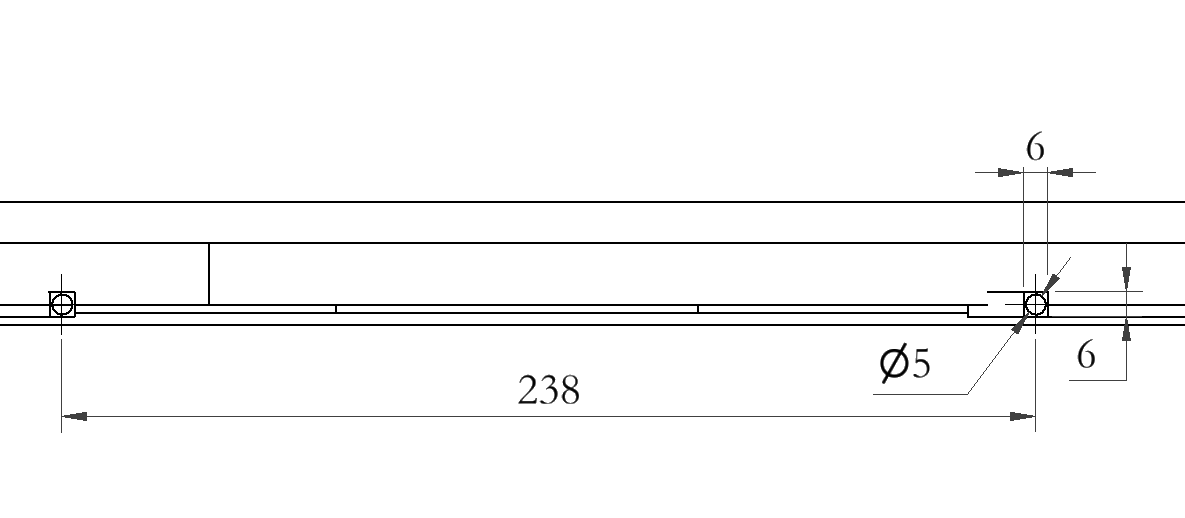 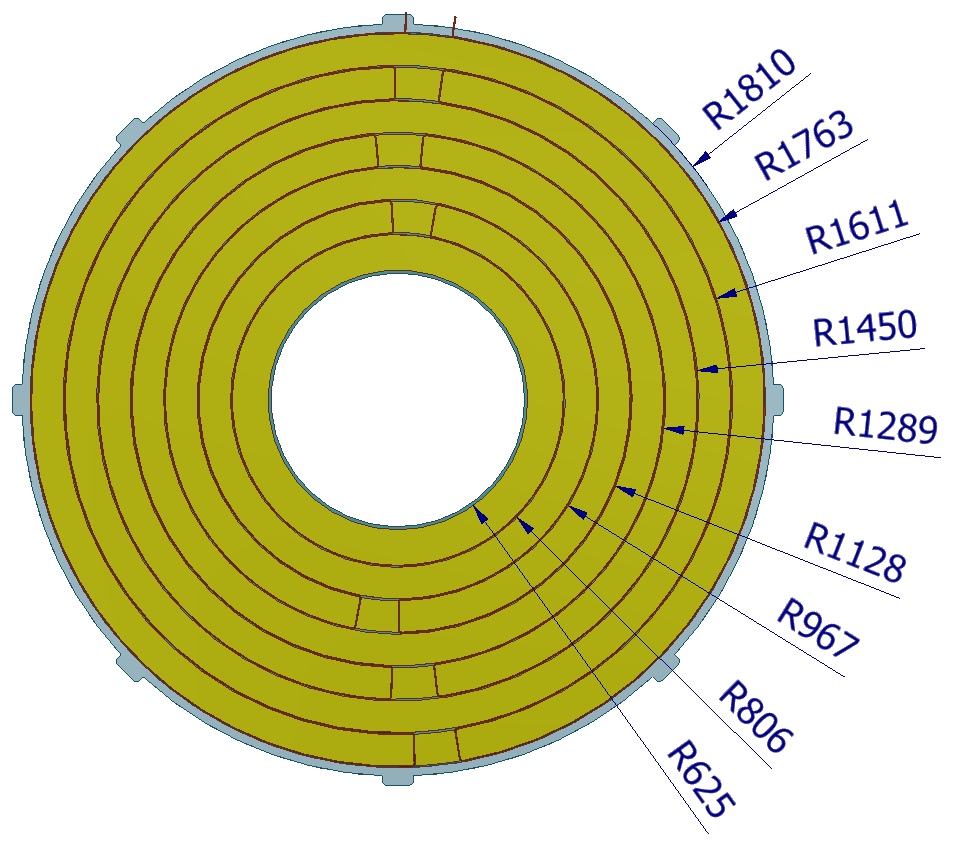 水管尺寸为6X6方管，内部水孔为5mm，水管入水温度为15°
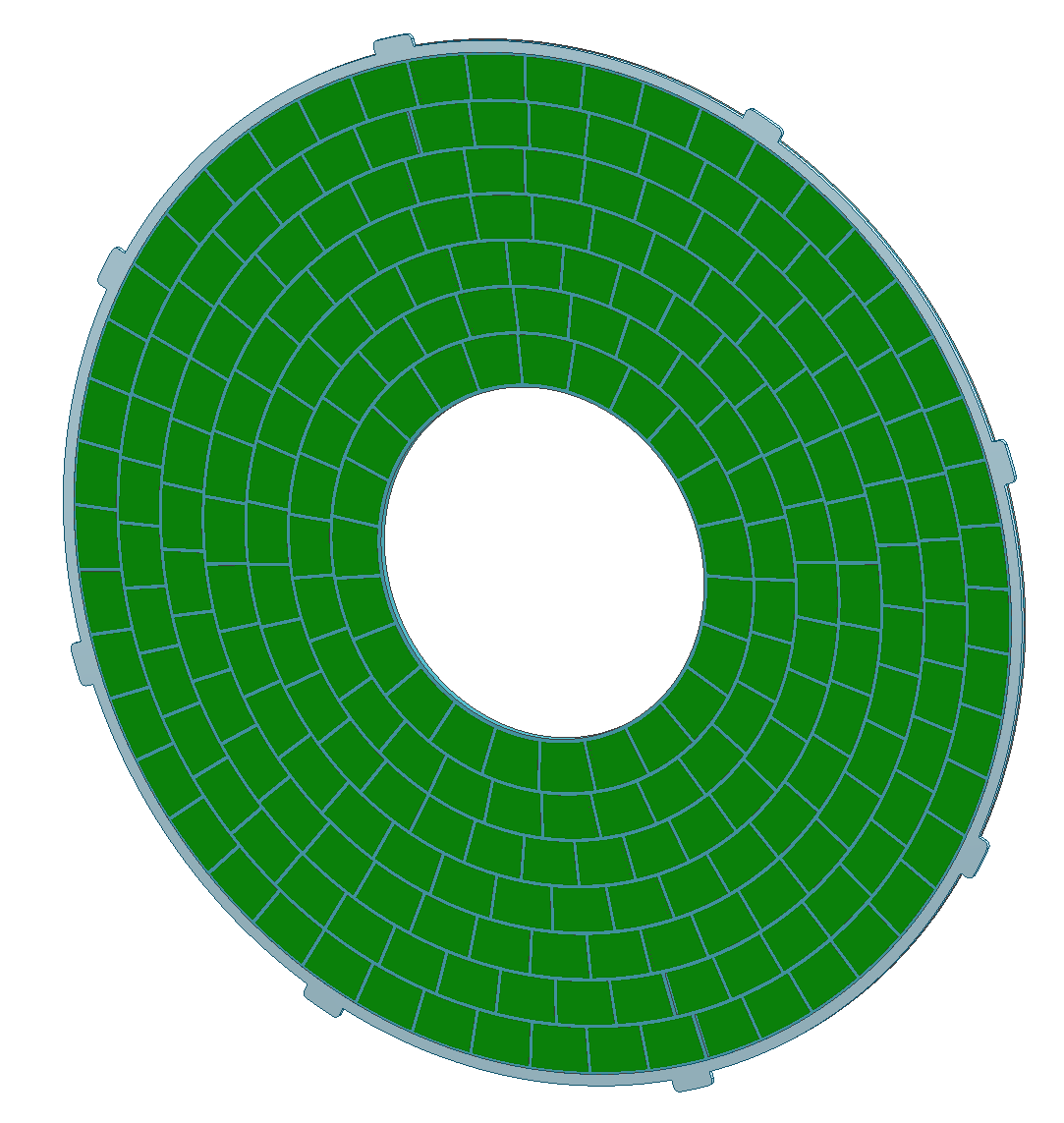 读出电子学模块（绿色部分）


每个模块平均发热功率50W

共272块，总功率13KW，实际总功率为10KW，计算留有余量
TPC端部水冷结构
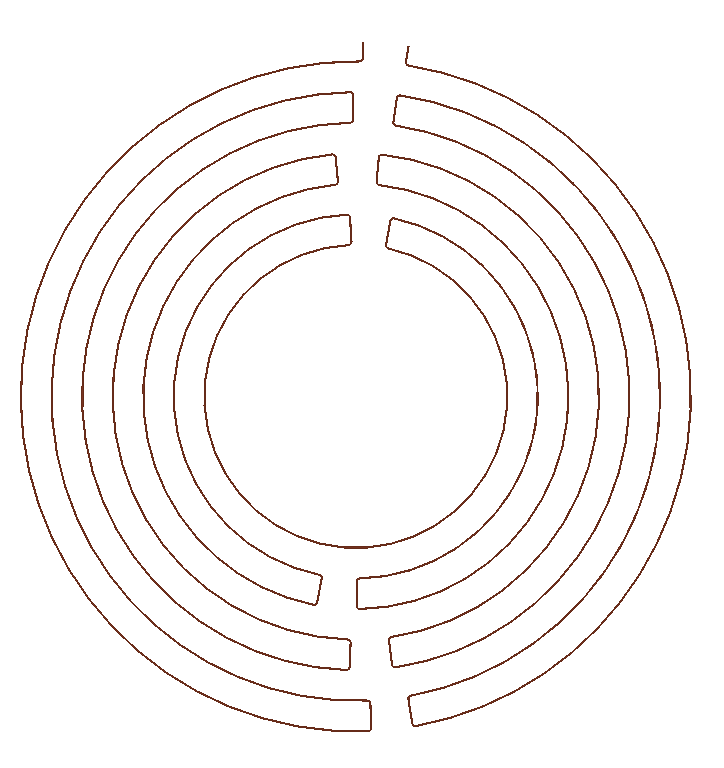 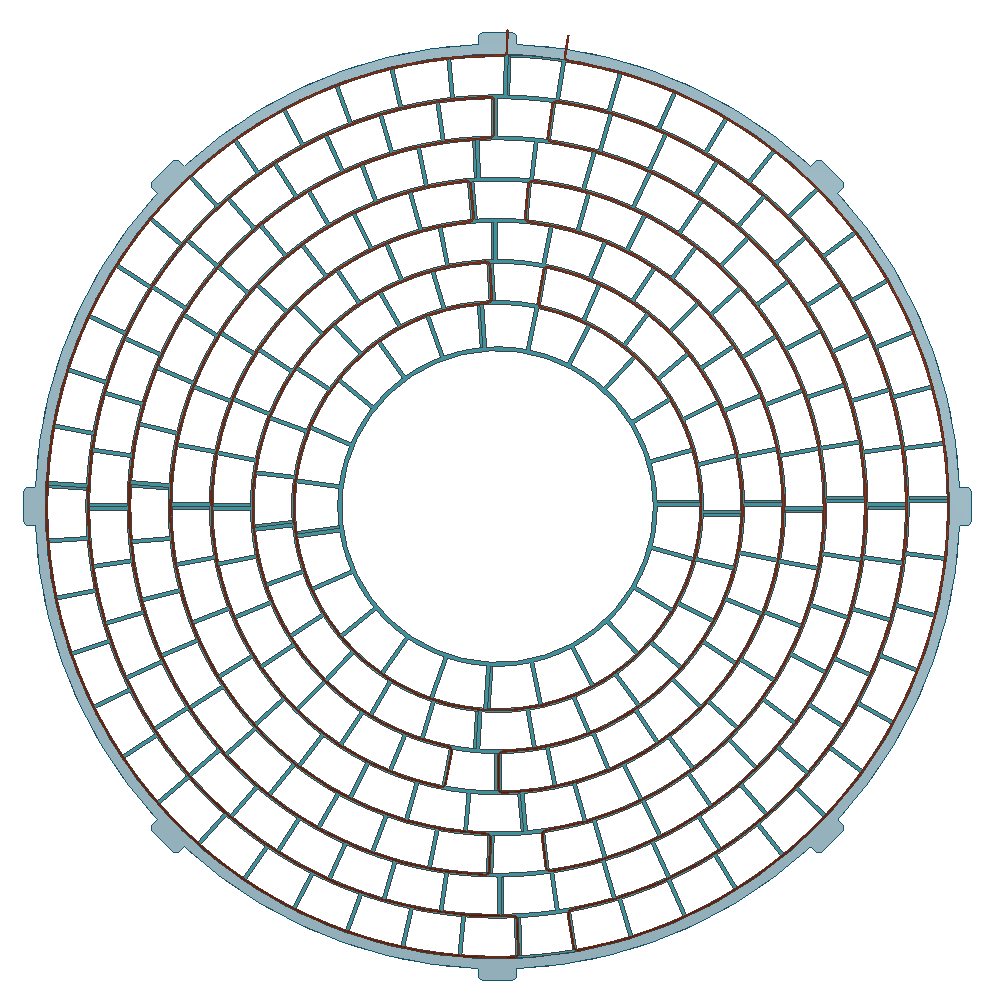 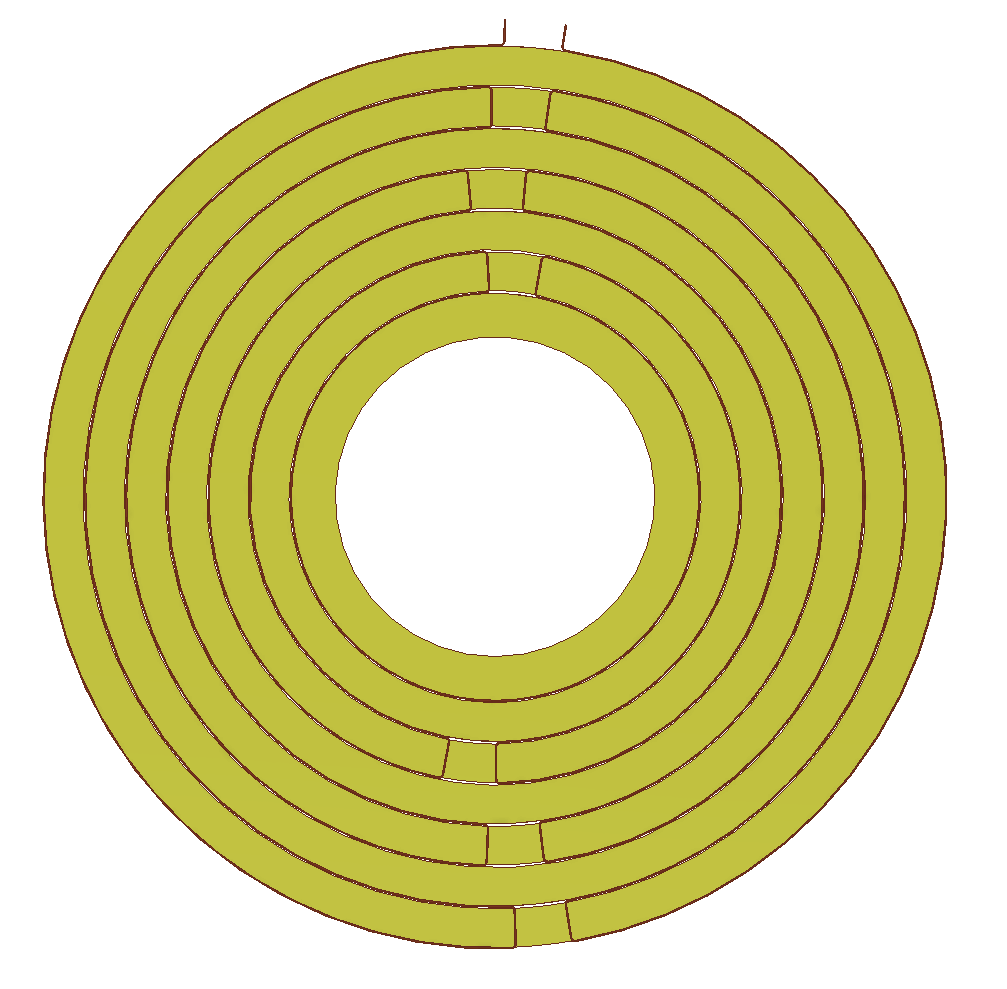 主水管之间的区域为微水管区域，采用2mm厚的平面简化替代
主水管，一进一出

单水路的水阻太大，水温温升也太高，需要分为多水路
主水管沿着框架筋板布置
微水管区域用于冷却PCB电子学
TPC端部水冷结构
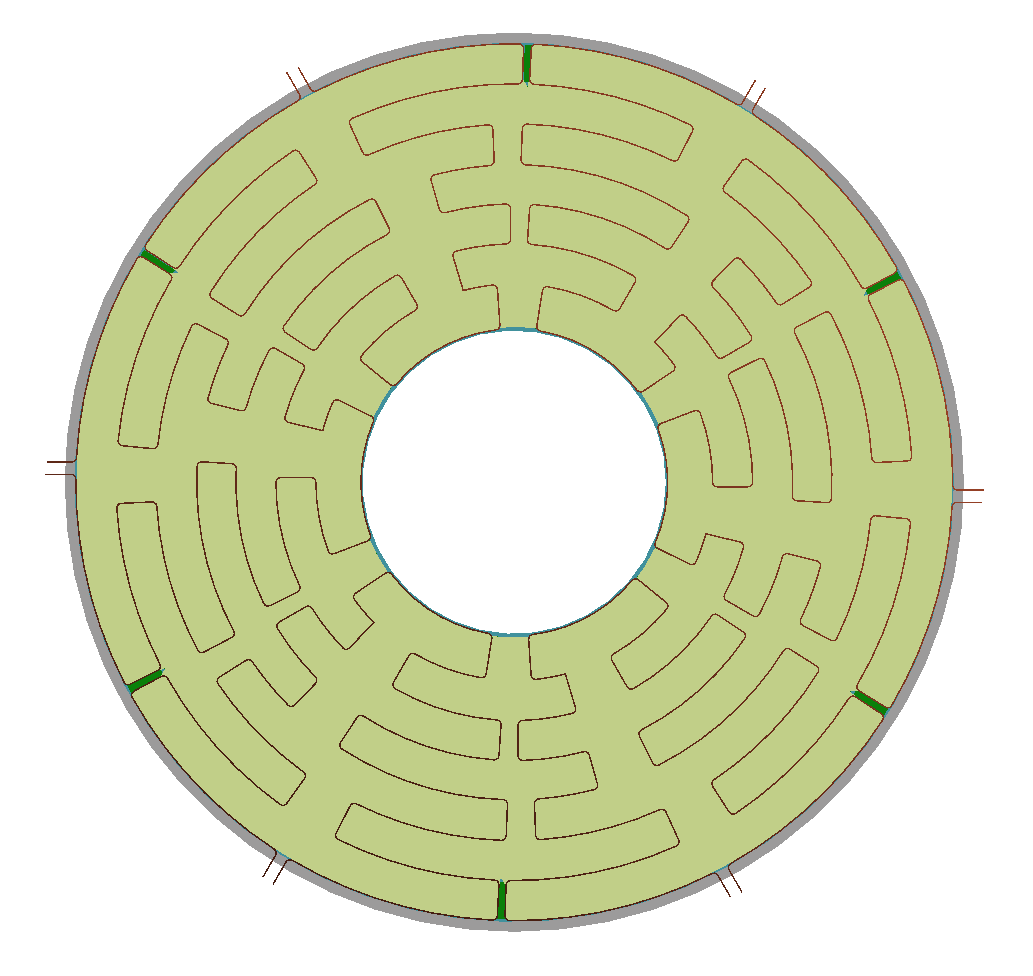 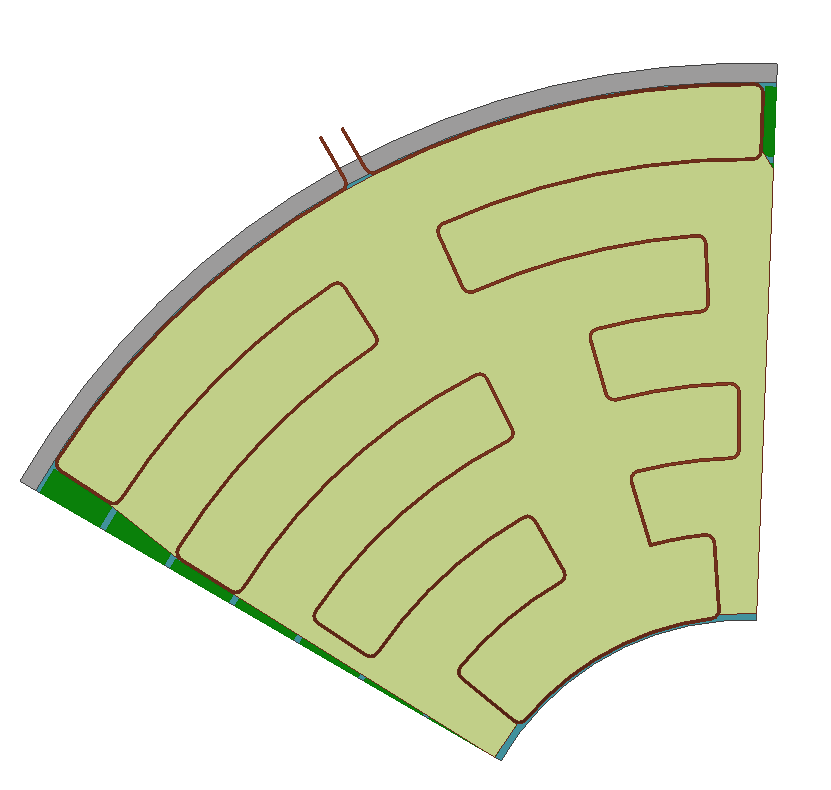 水冷进出口
端部水冷结构分为六个区域，每一个区域的水冷管为一路水。进行有限元热分析。
TPC端部水冷结构
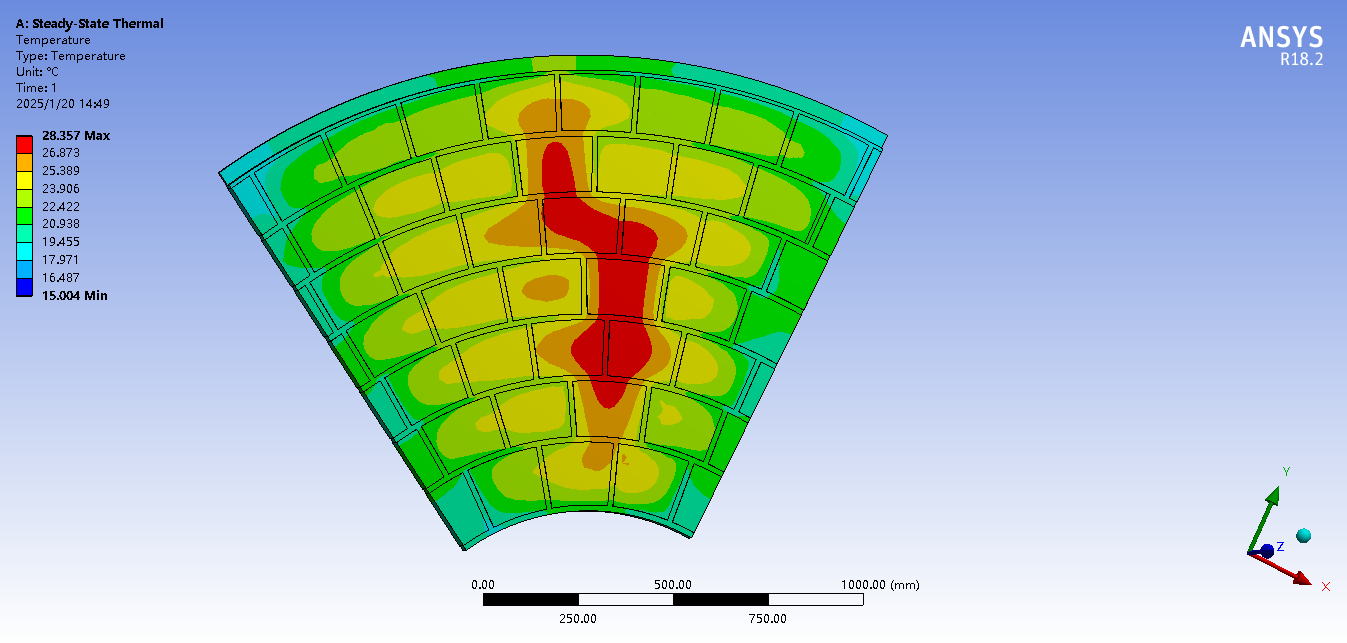 采用静态热力学有限元分析，水冷热交换为5000W/m^2C时，读出模块的最大温度28度，温升约为13度。后续还需要进一步优化结构，减小温升。
通过估算，入口水温为15°，出口水温为32°，所需要的最小流速为2.63m/s ，流量 3.1L/min。

准确的进出口水的流量和温升正在采用flunt分析。
未来的研究方向
小结：

1、薄壁碳纤维桶部方案，强度方面基本可行，物质量较低

2、TPC整体组装方案可行，初步确定了安装读数模块的方案

3、采用下进上出的气体置换方案较好
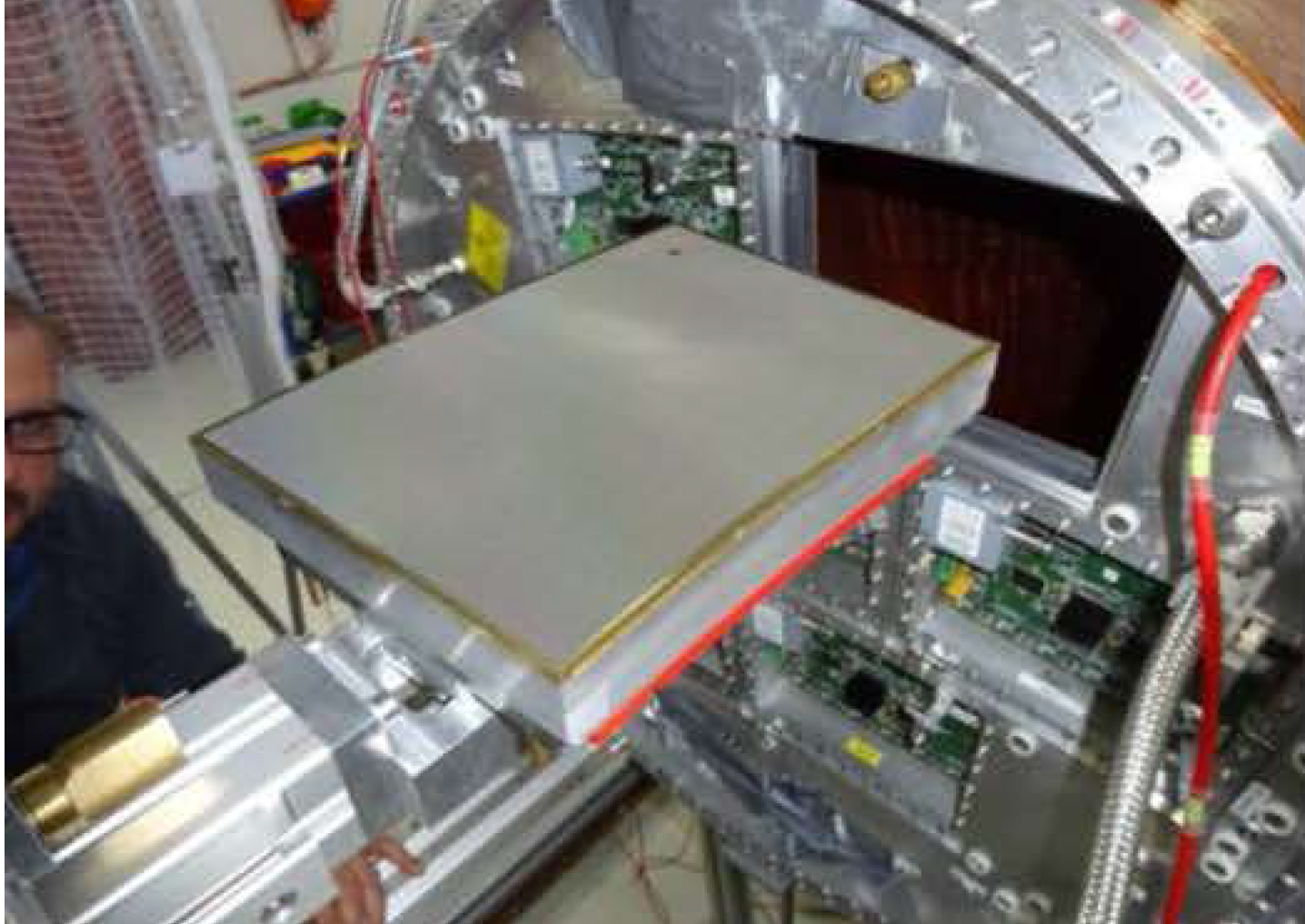 下一步工作：
1、薄壁碳纤维的成型研制

2、读出模块的安装所需的机械手设计

3、气体稳定性研究：均匀度的进一步仿真；
                                          中间电极对于气体置换的影响；

4、与OTK、ITK的组装方案的设计
感谢您的聆听！